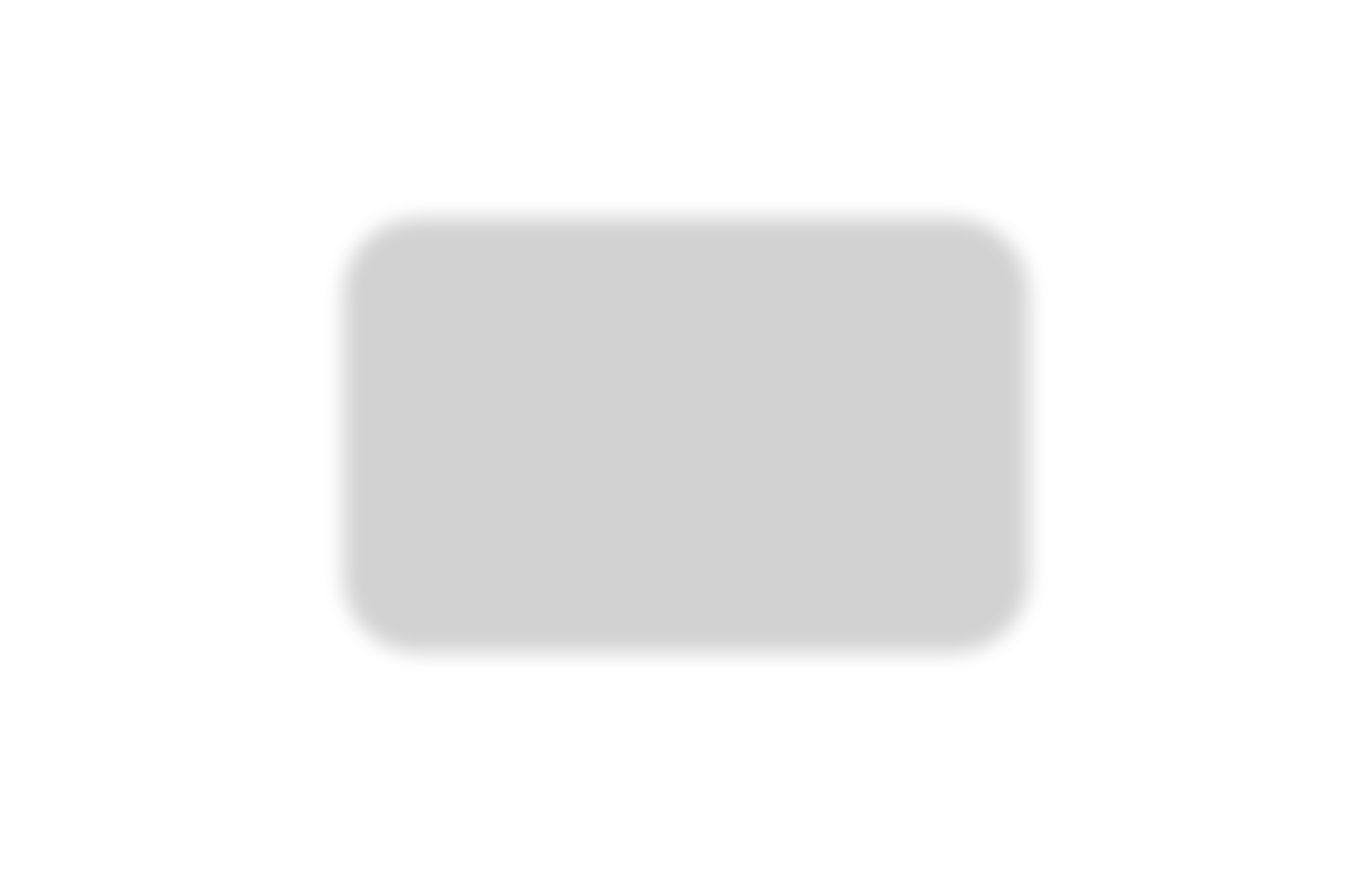 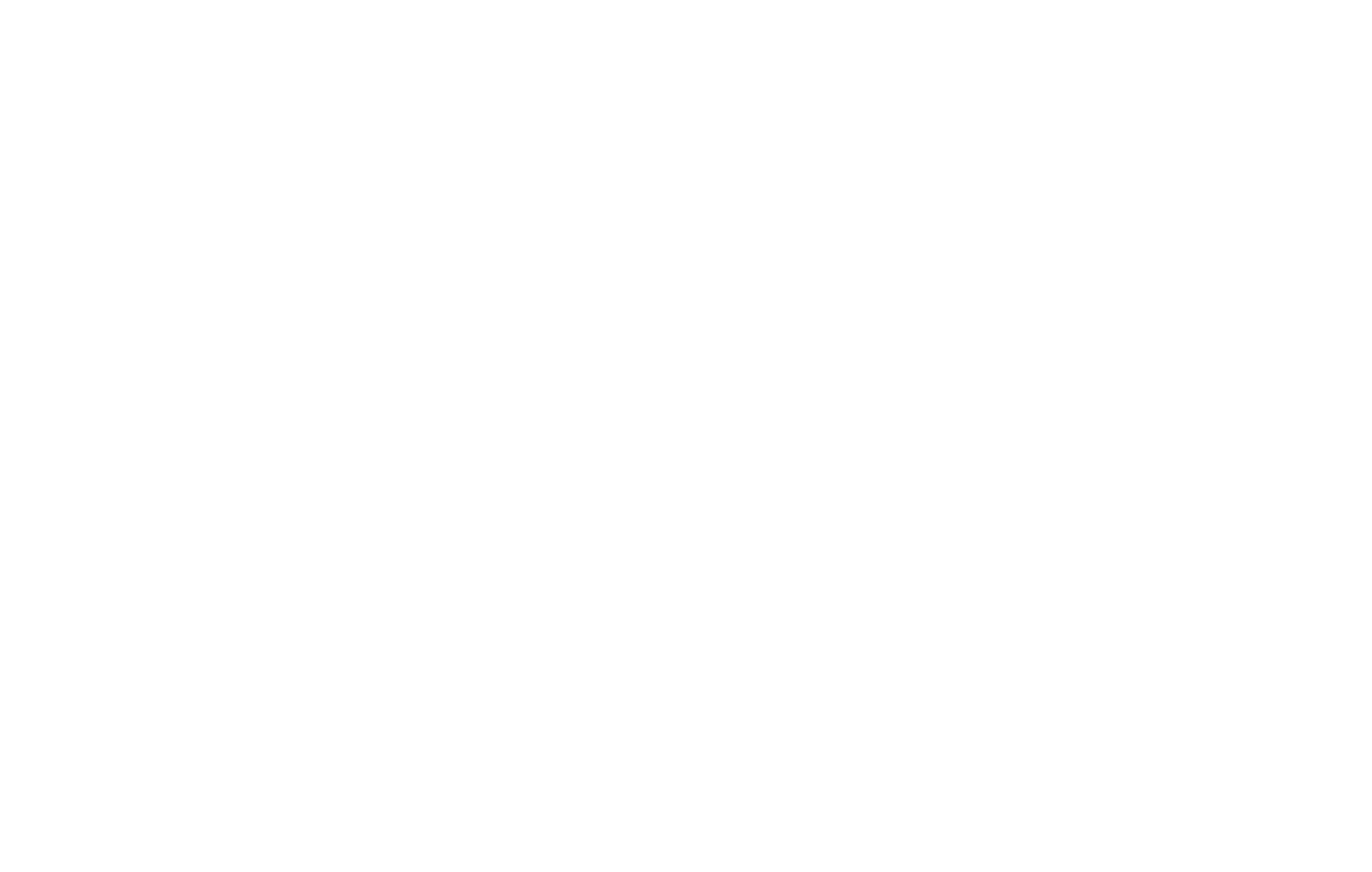 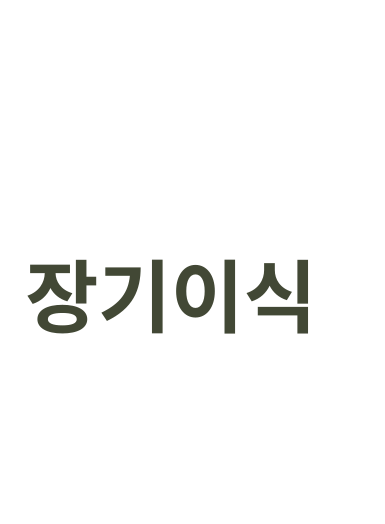 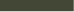 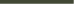 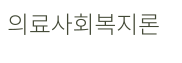 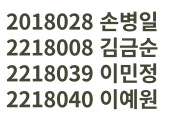 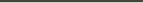 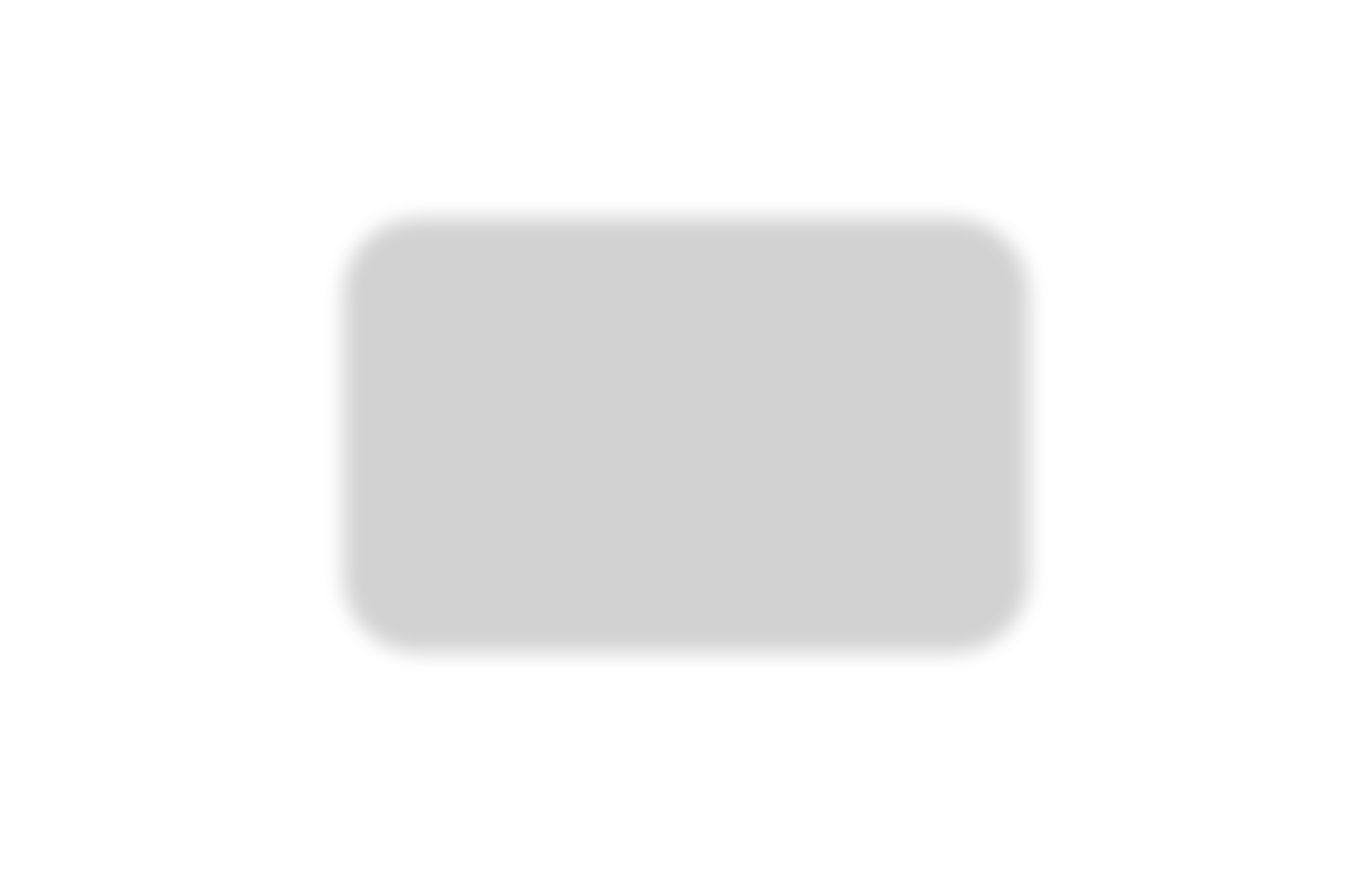 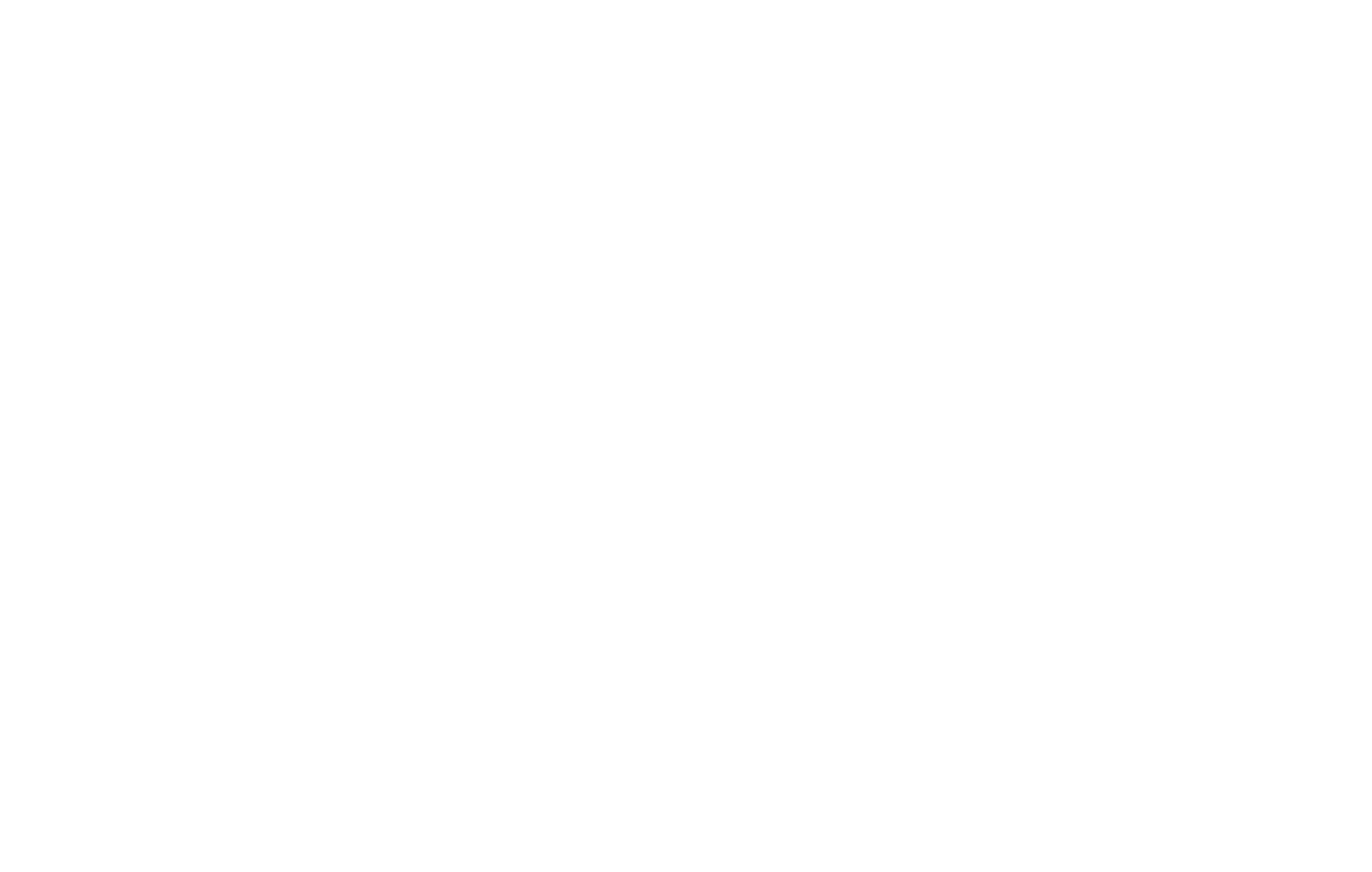 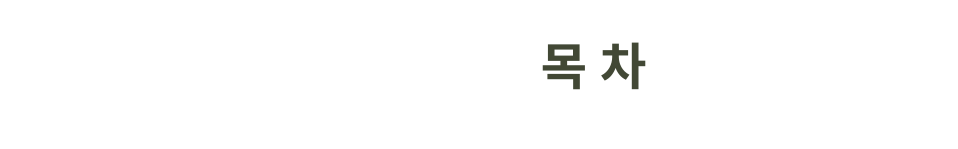 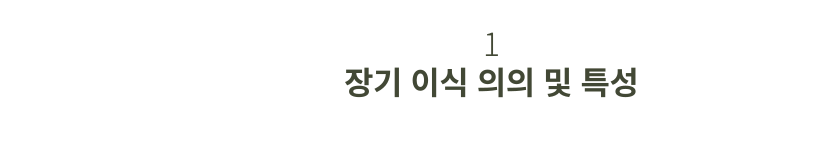 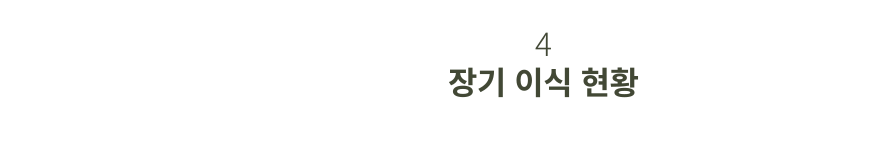 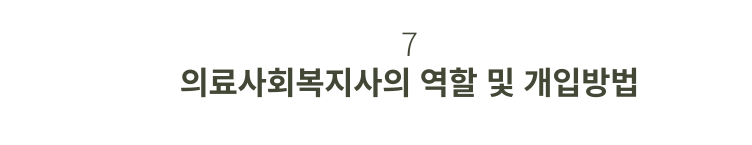 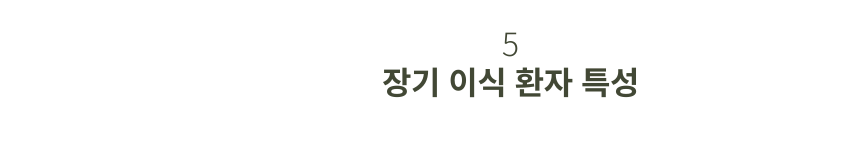 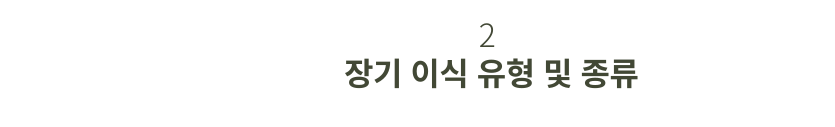 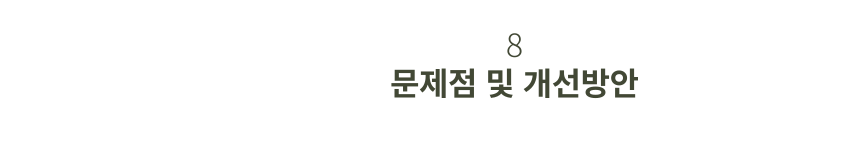 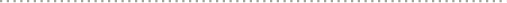 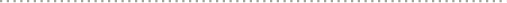 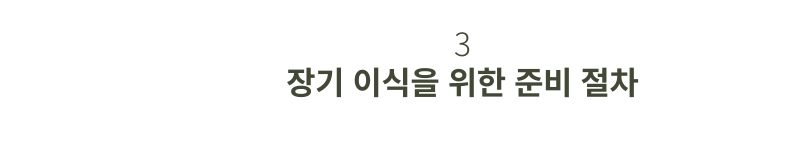 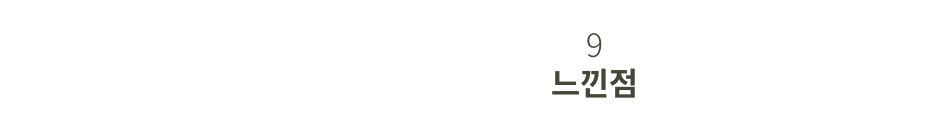 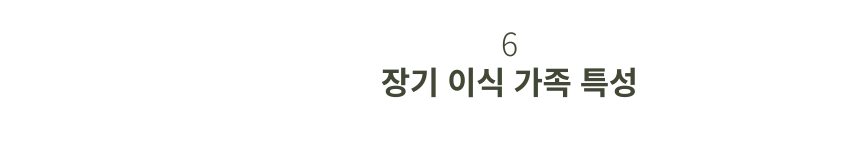 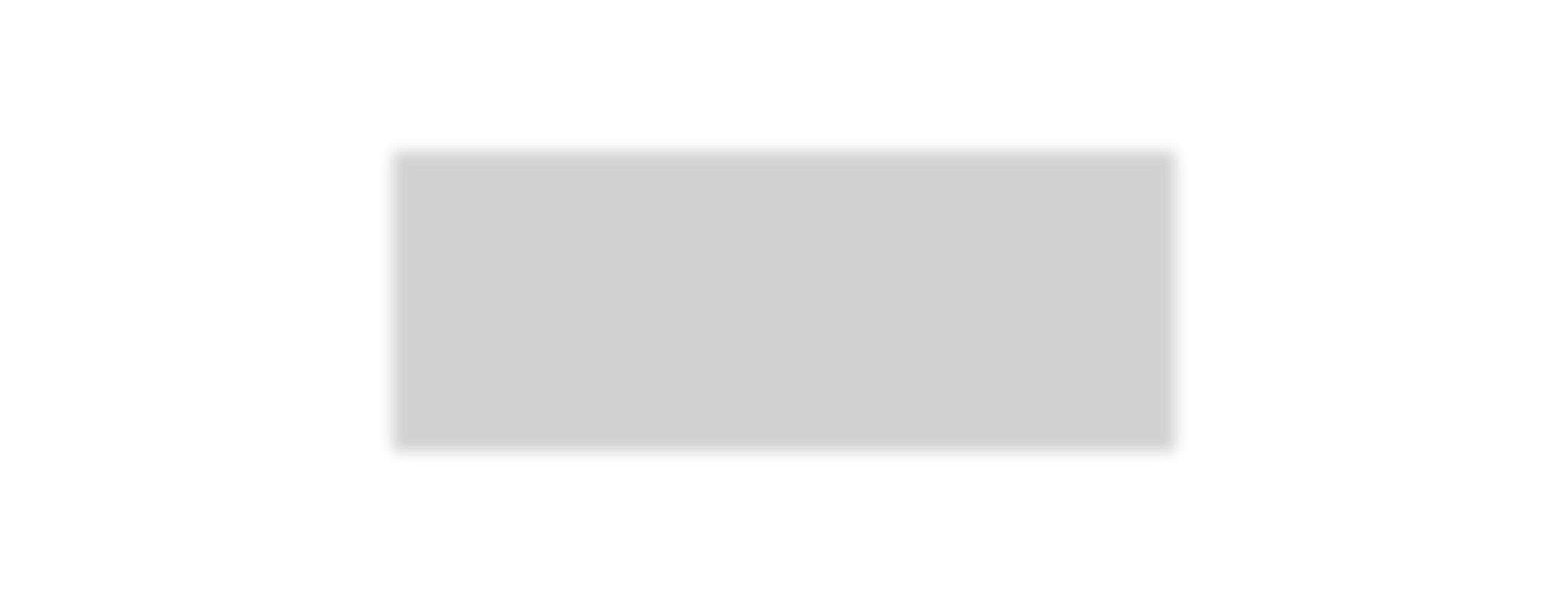 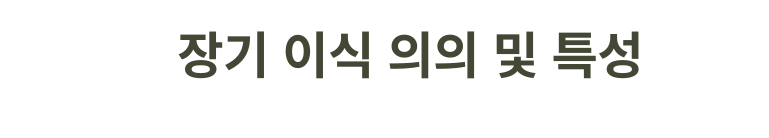 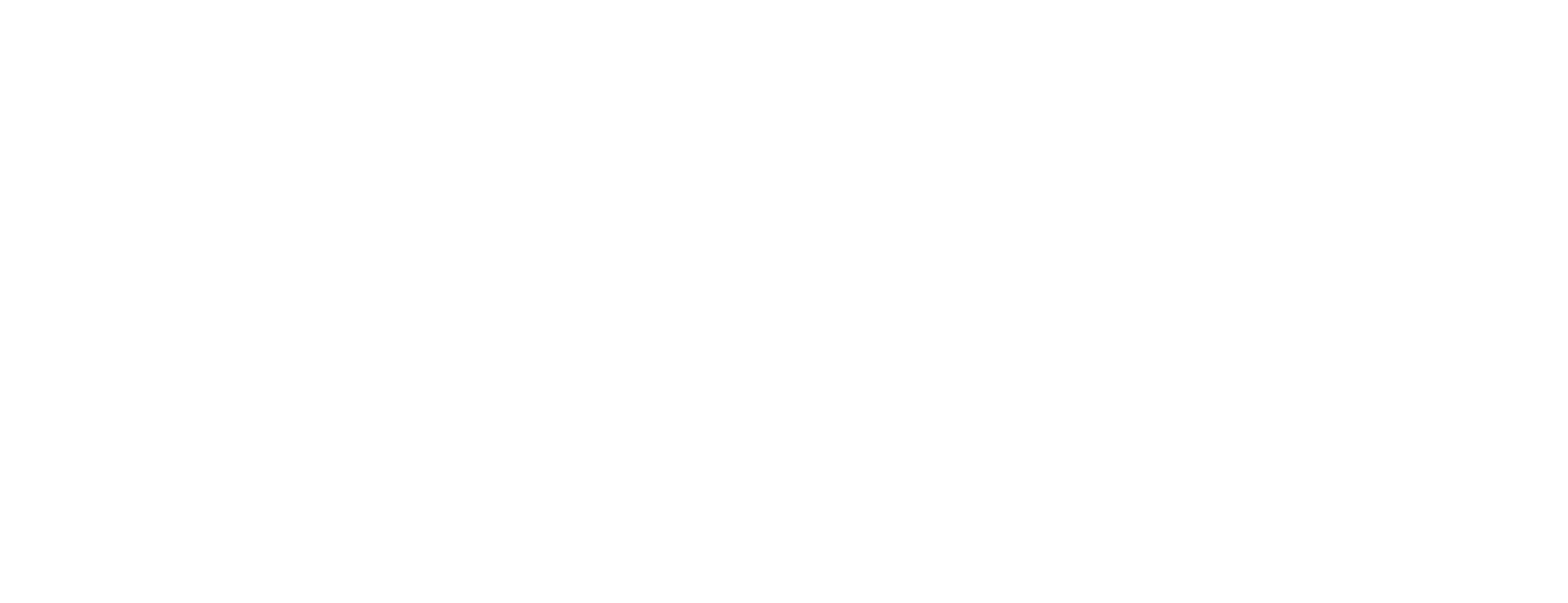 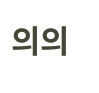 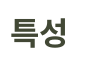 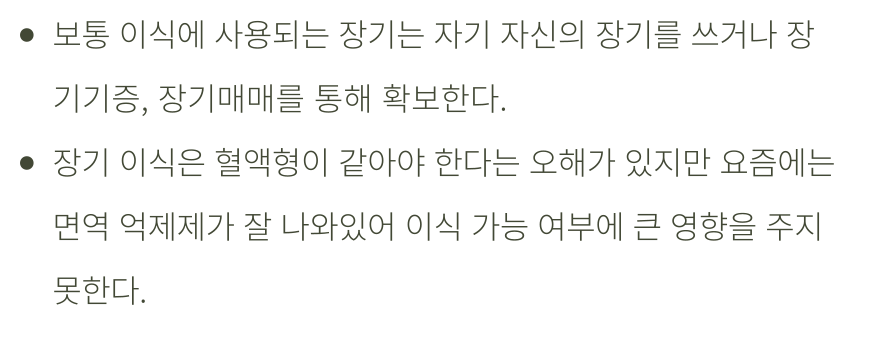 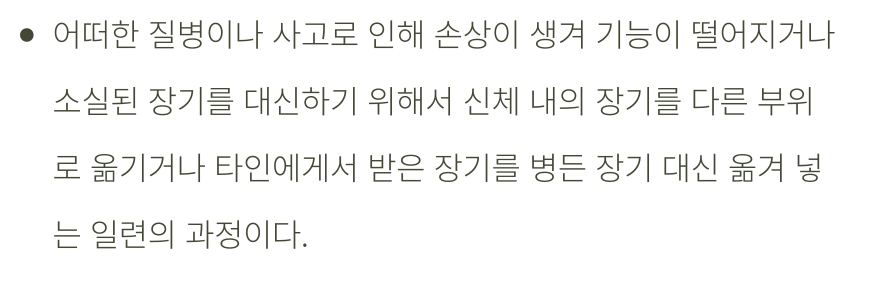 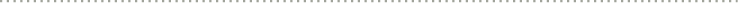 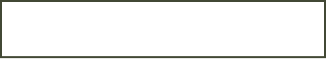 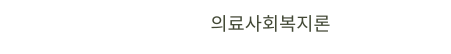 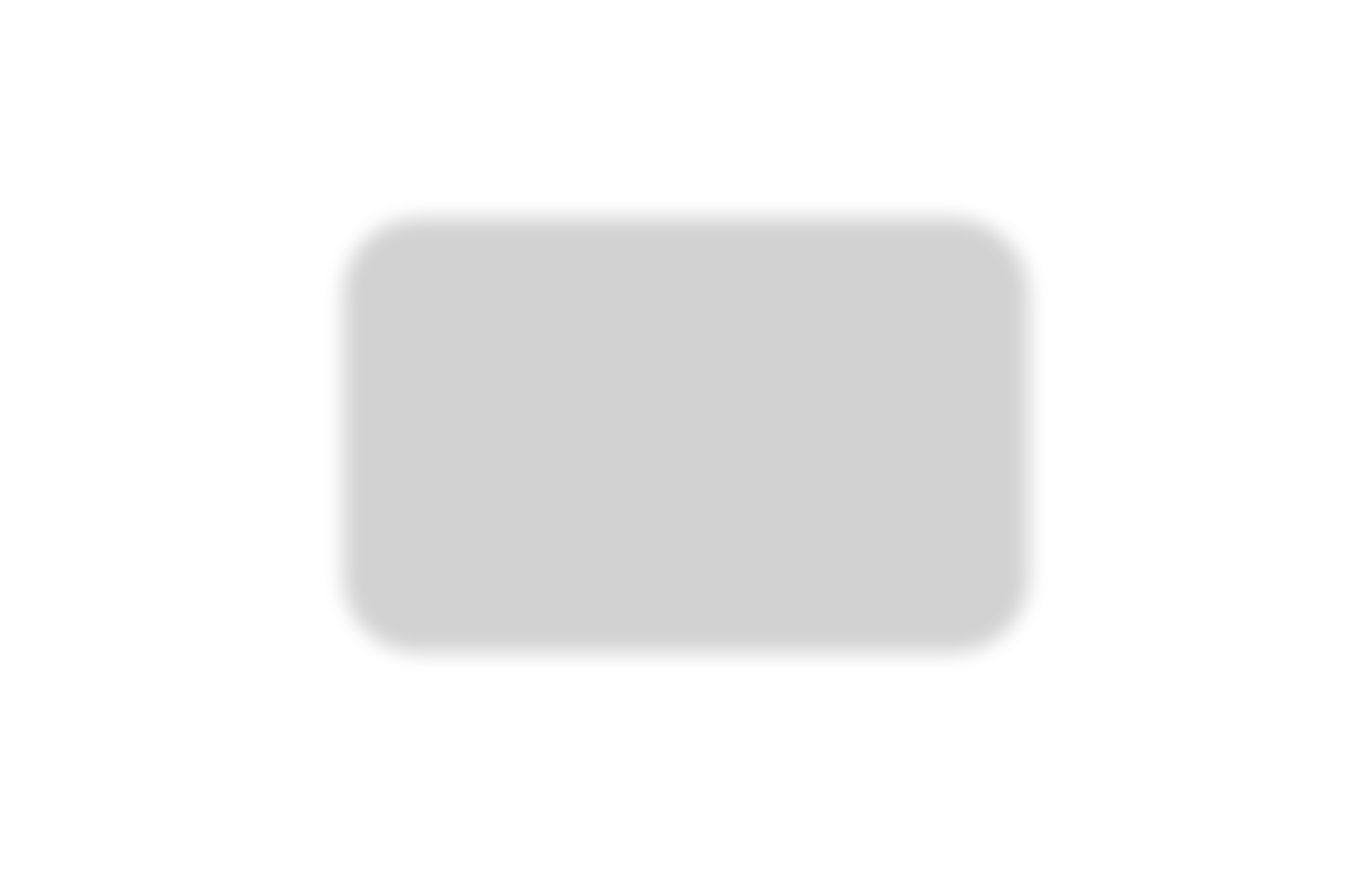 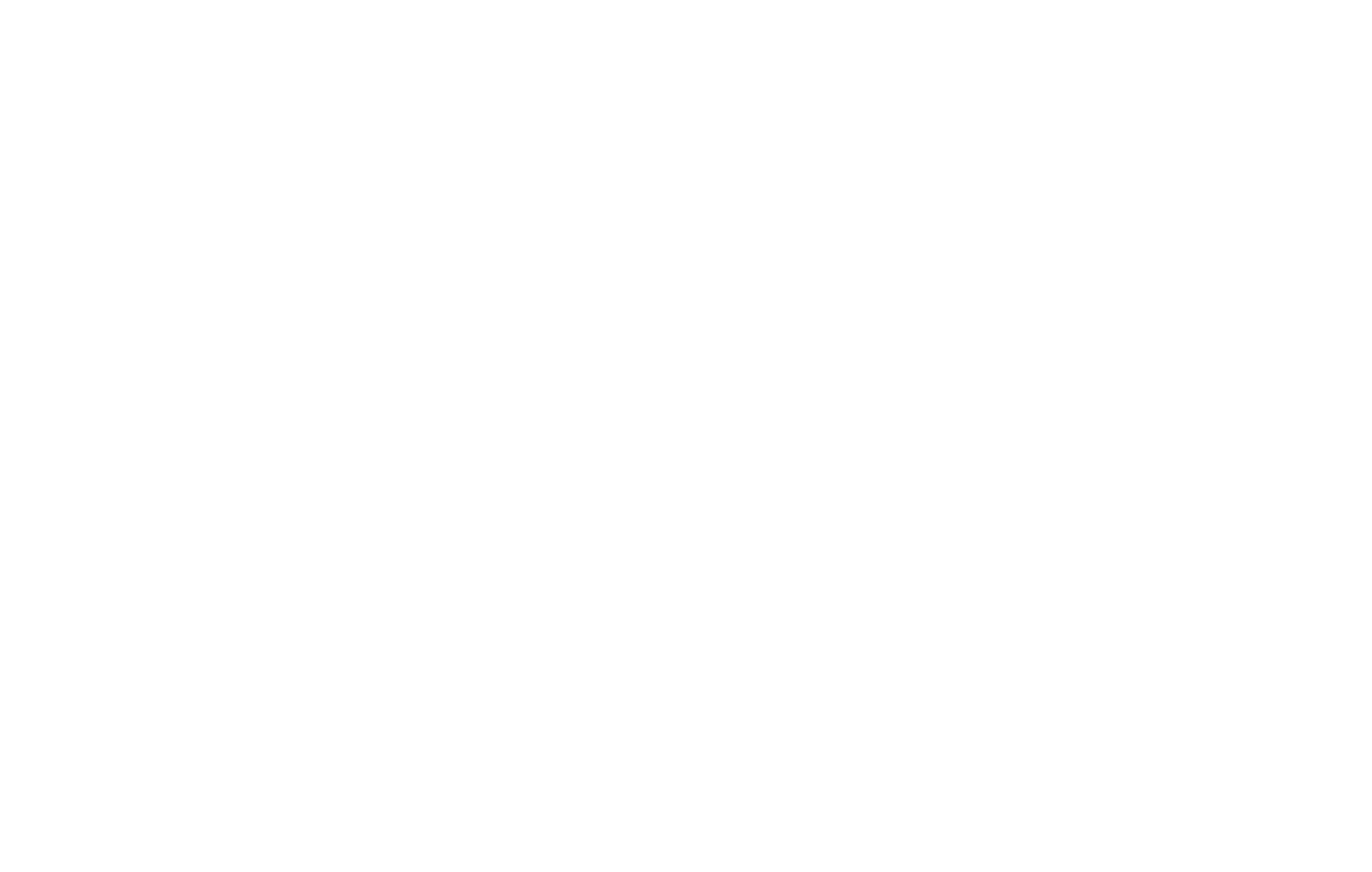 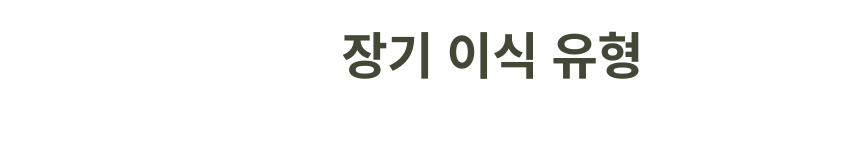 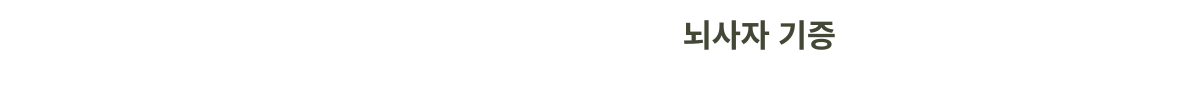 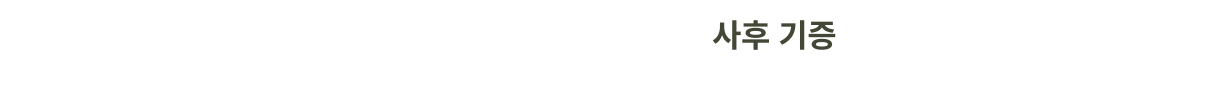 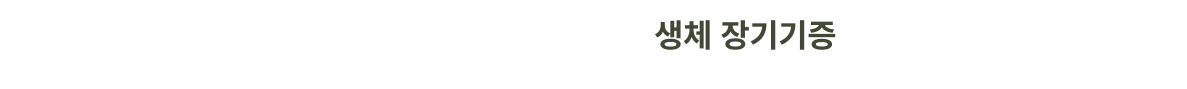 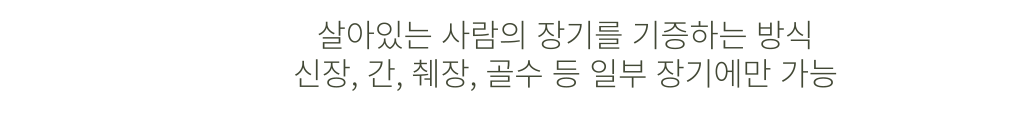 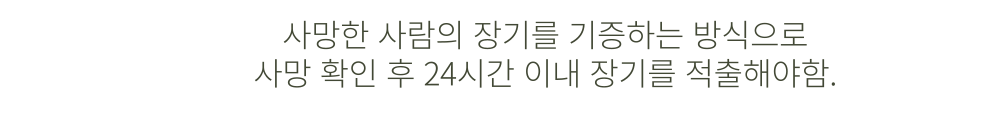 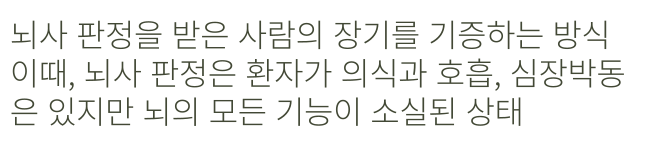 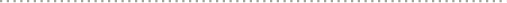 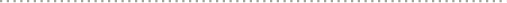 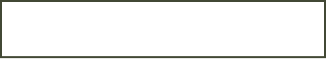 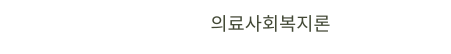 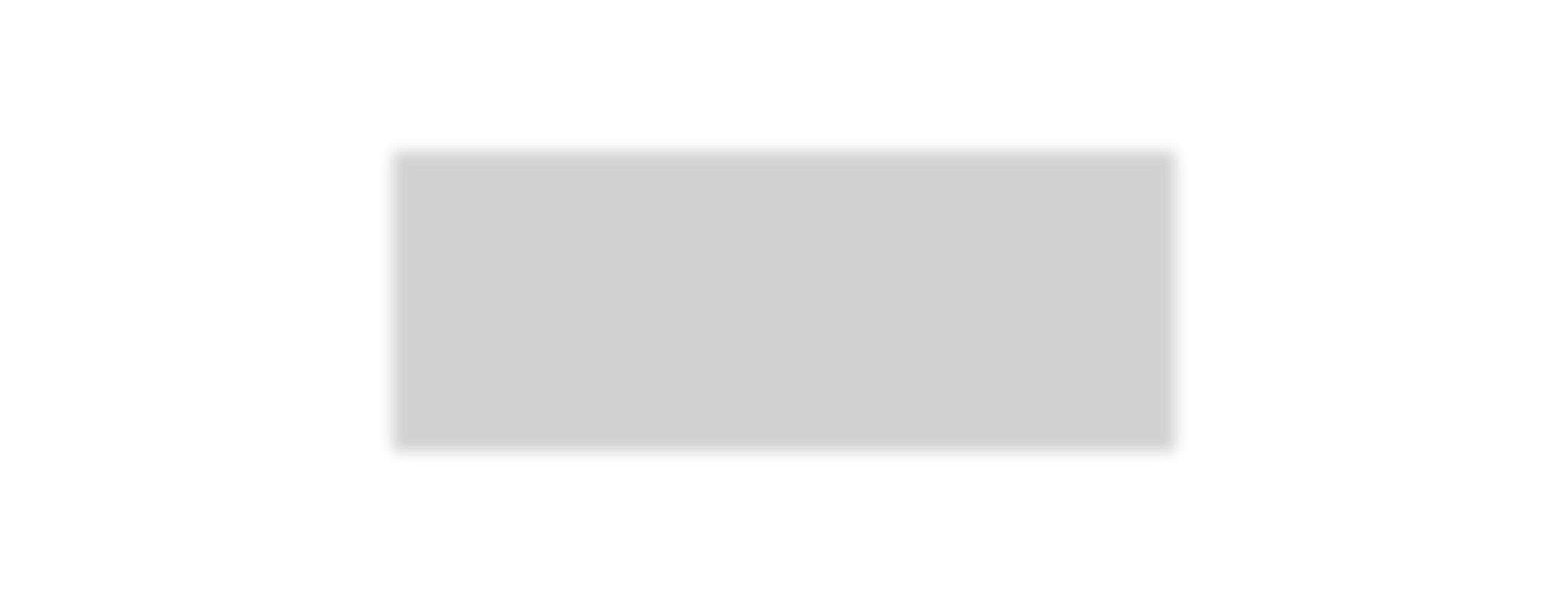 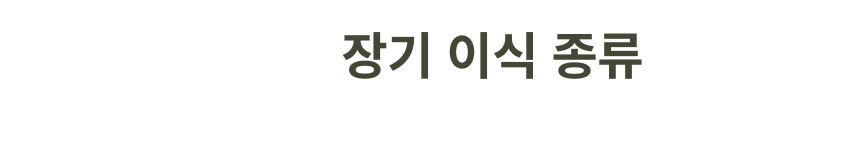 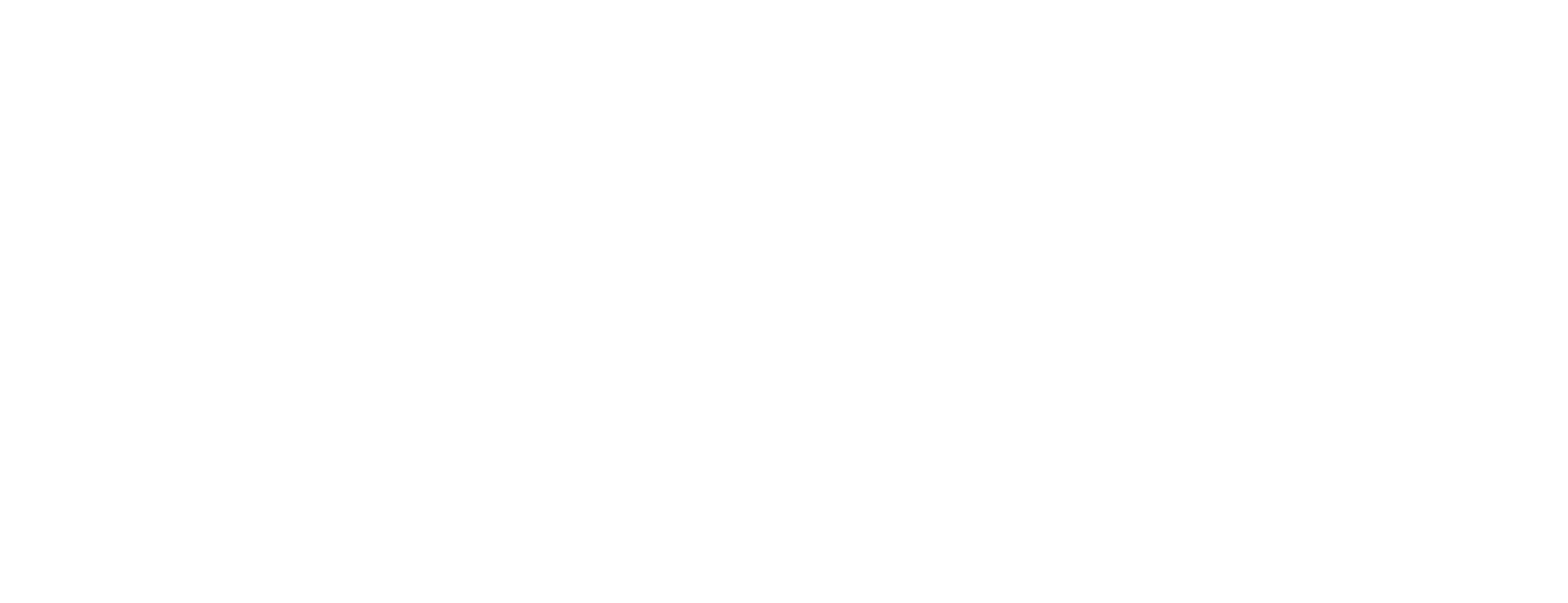 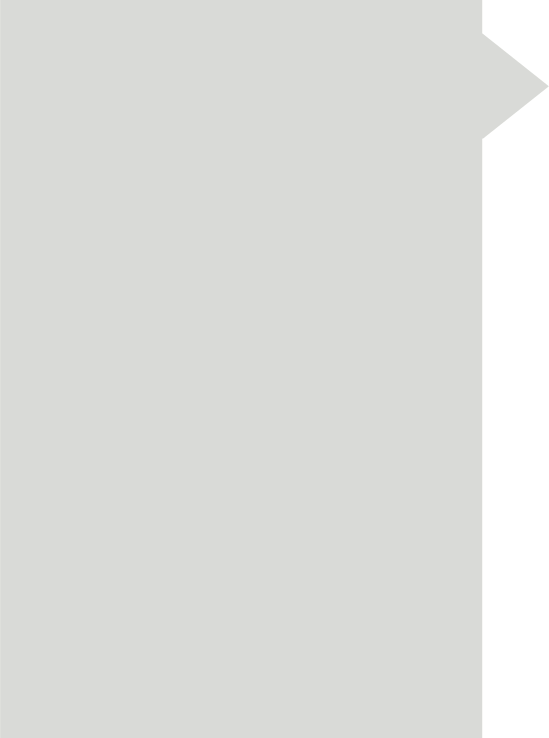 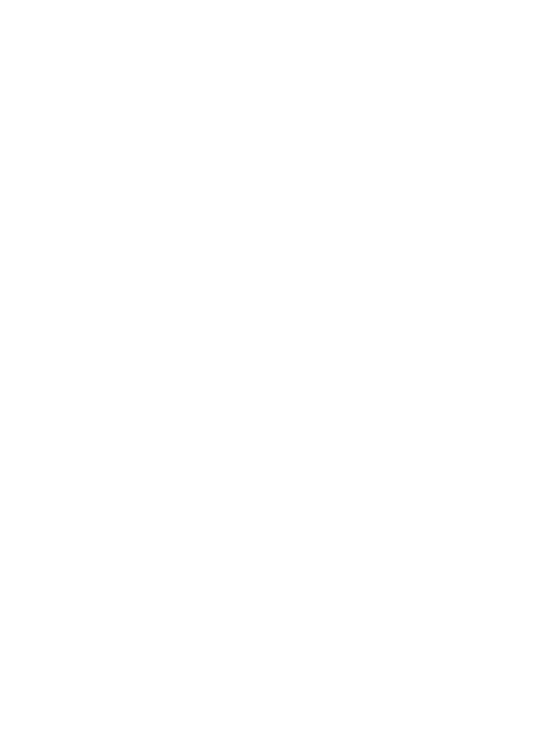 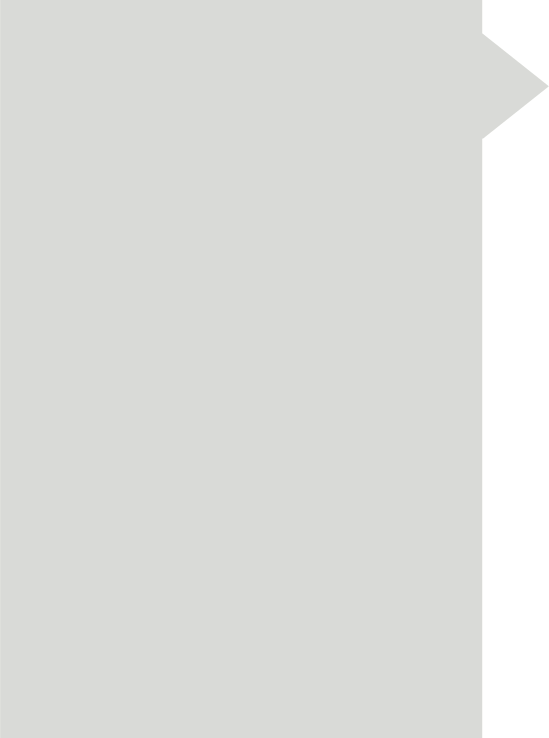 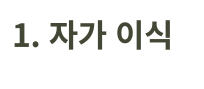 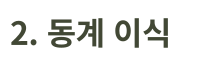 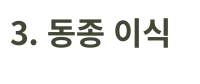 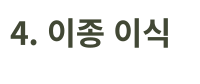 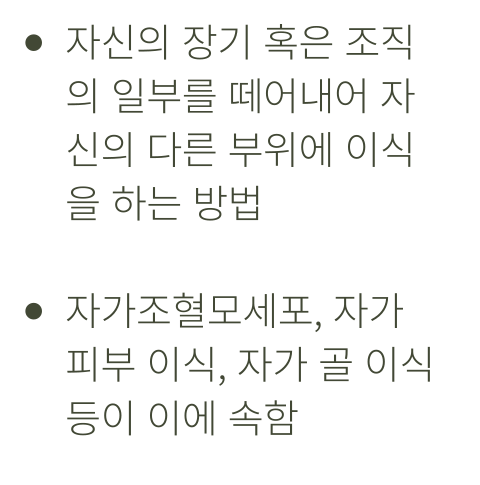 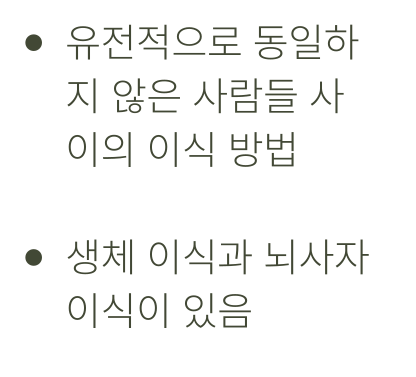 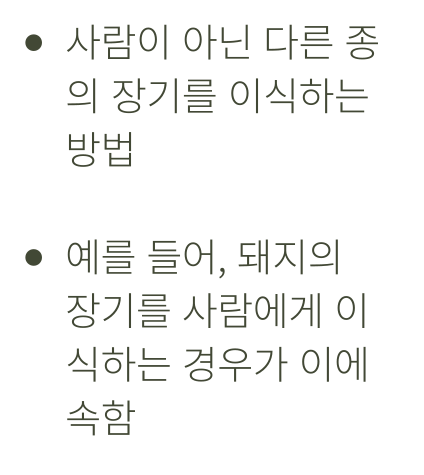 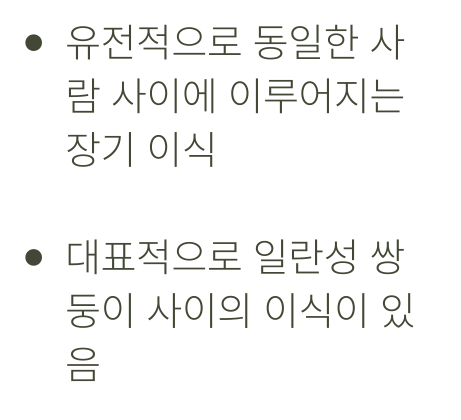 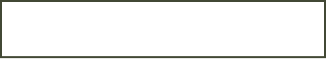 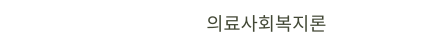 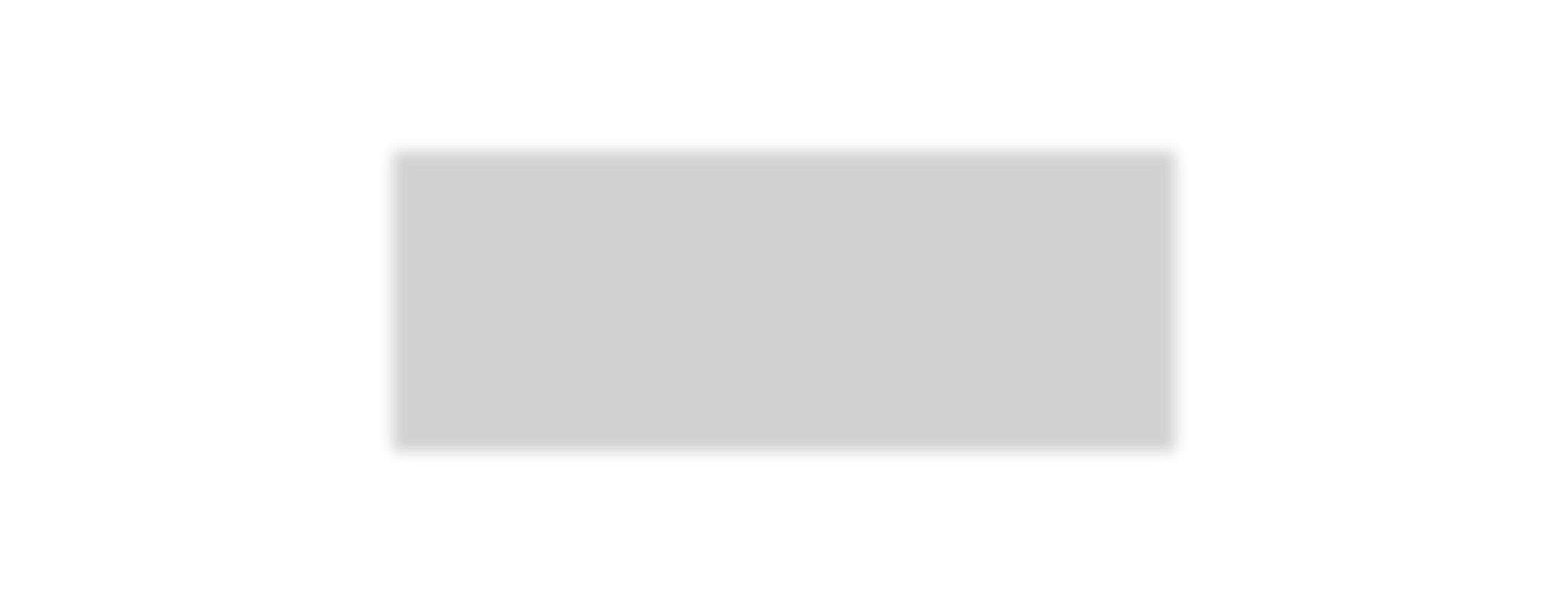 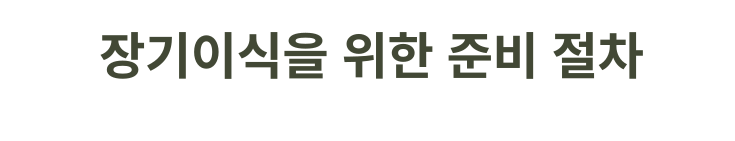 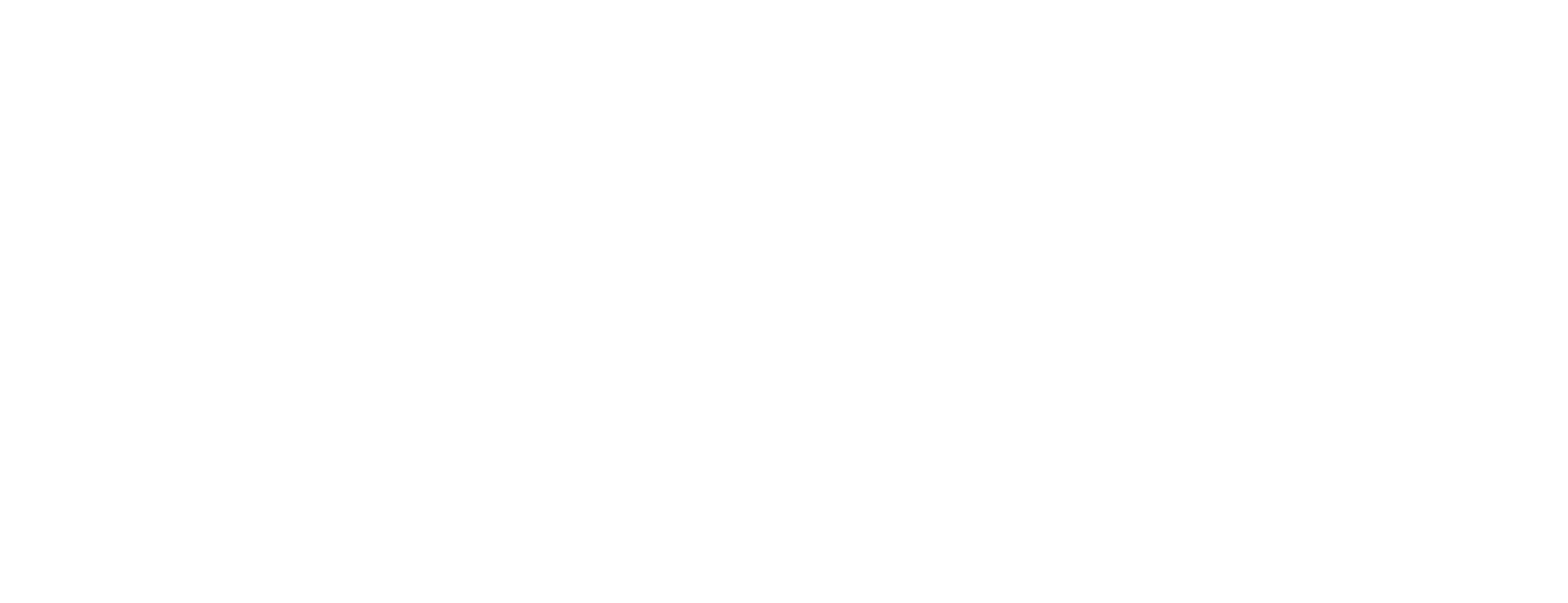 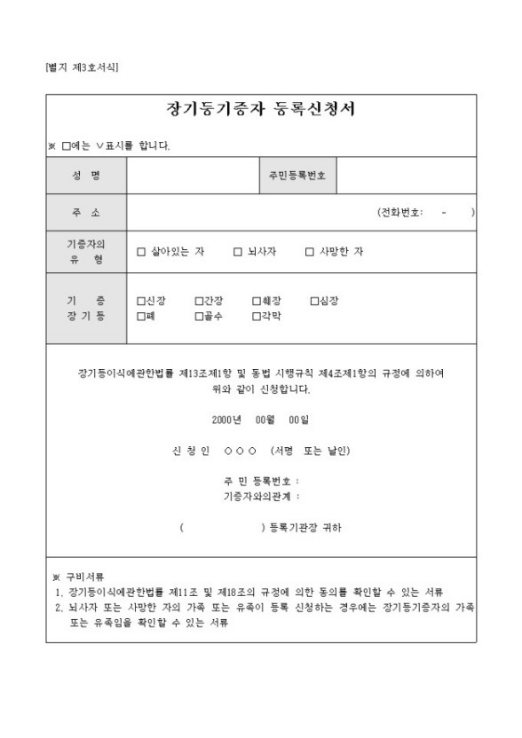 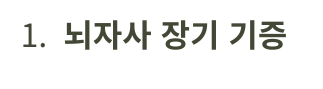 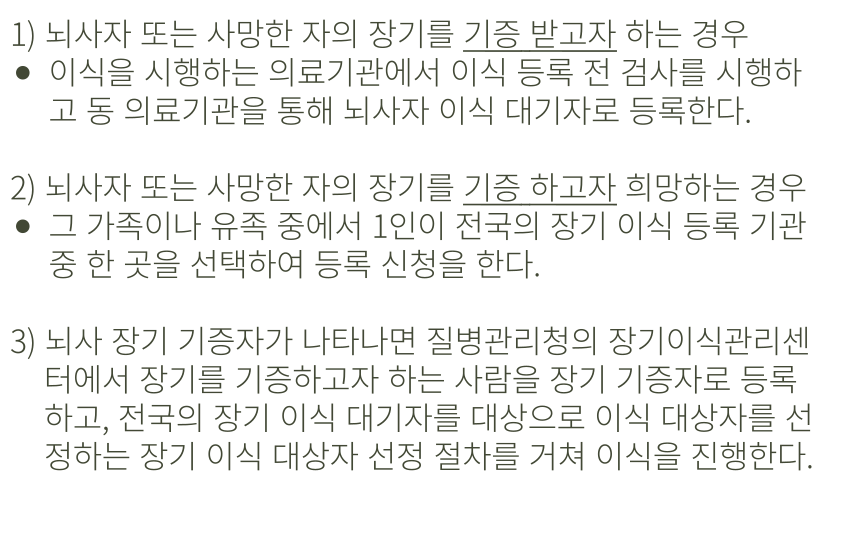 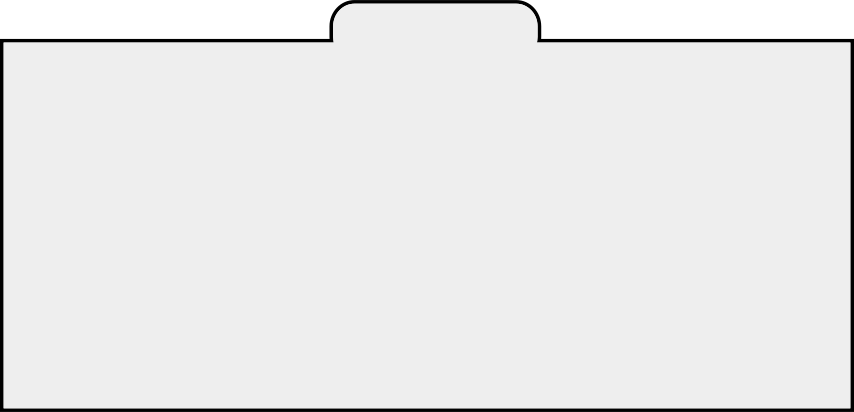 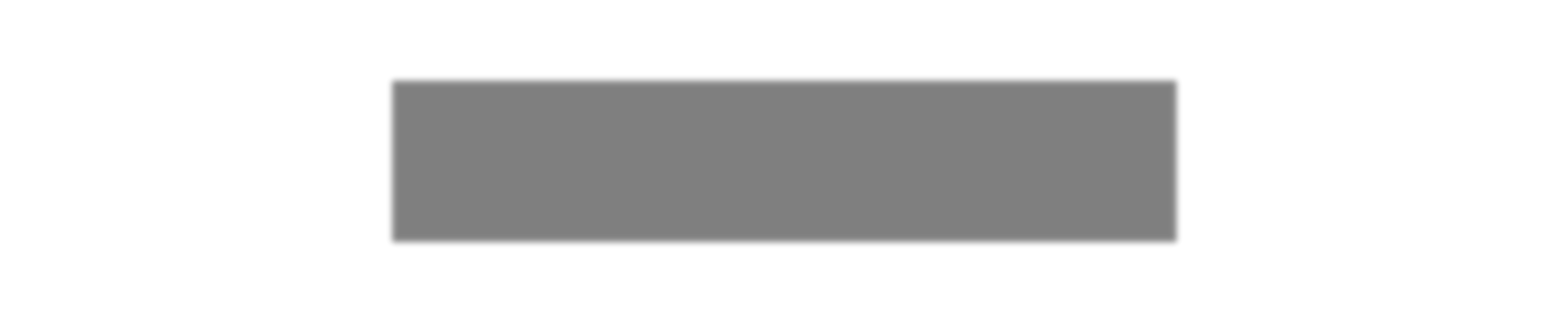 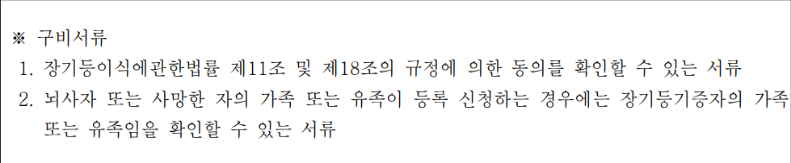 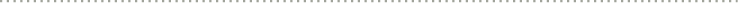 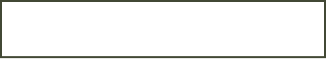 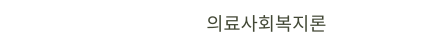 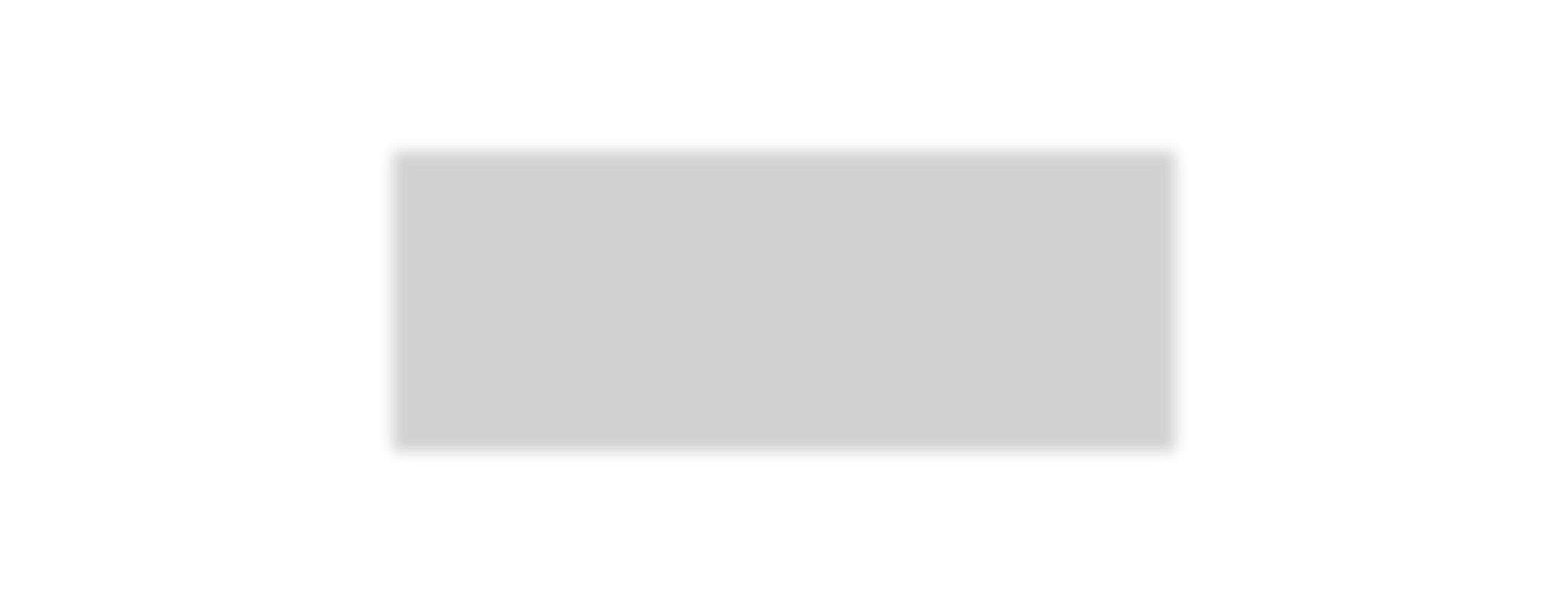 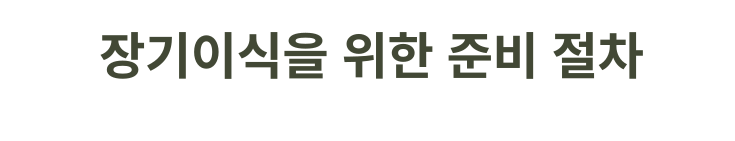 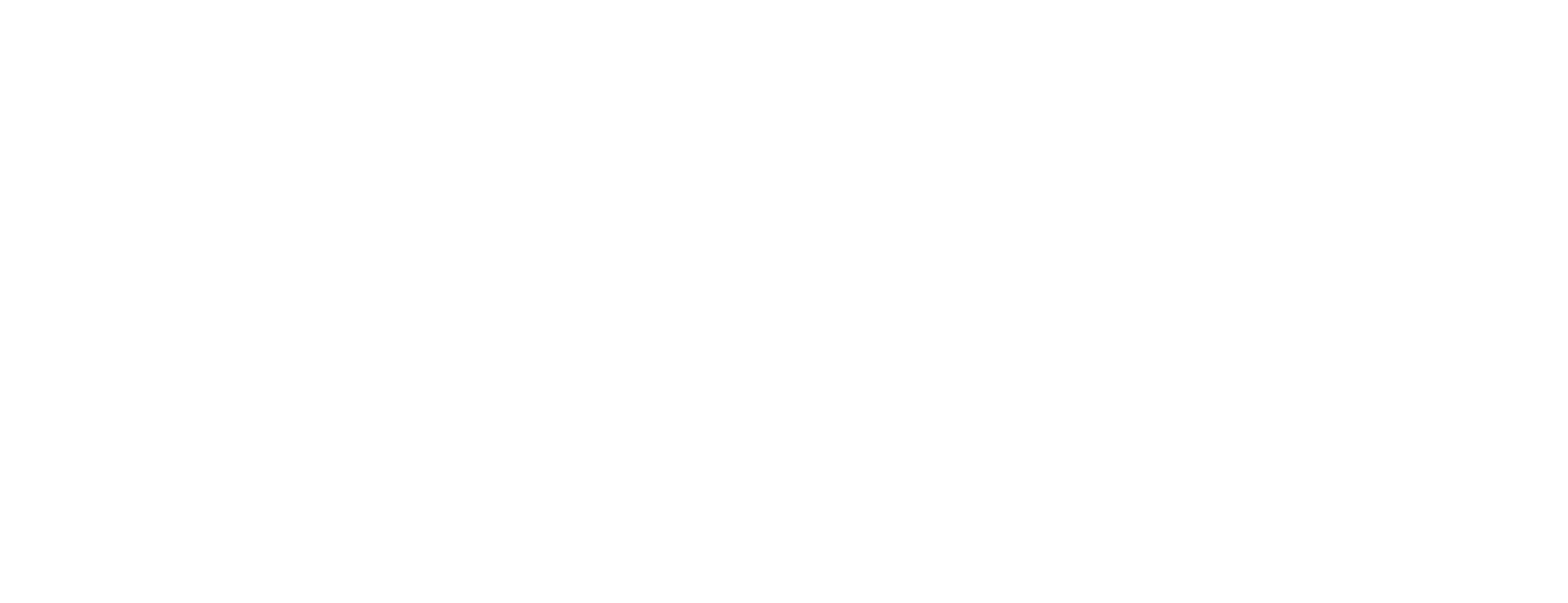 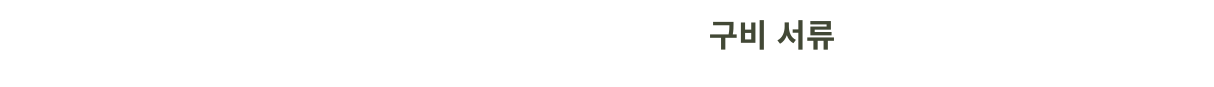 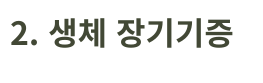 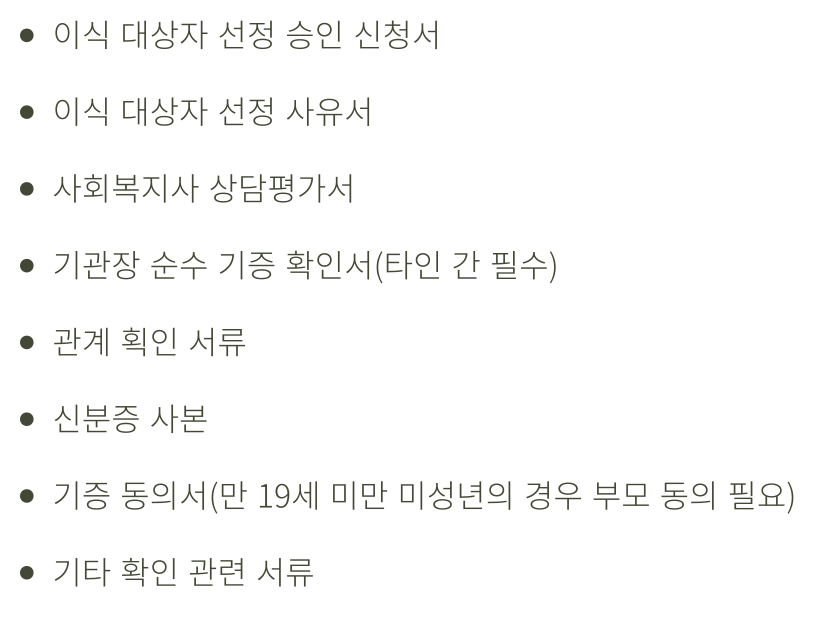 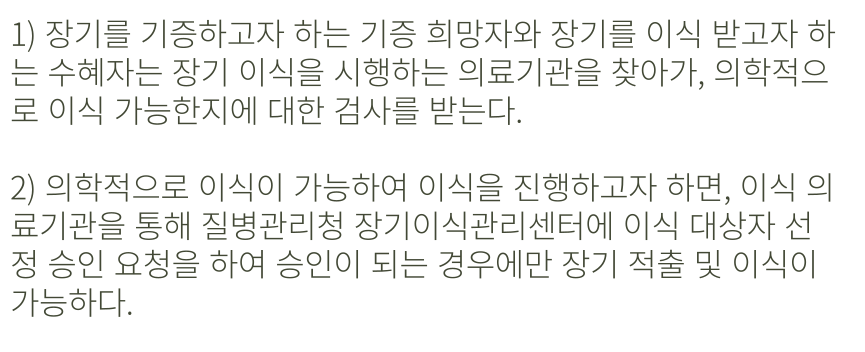 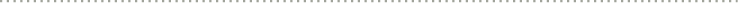 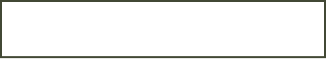 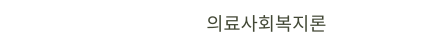 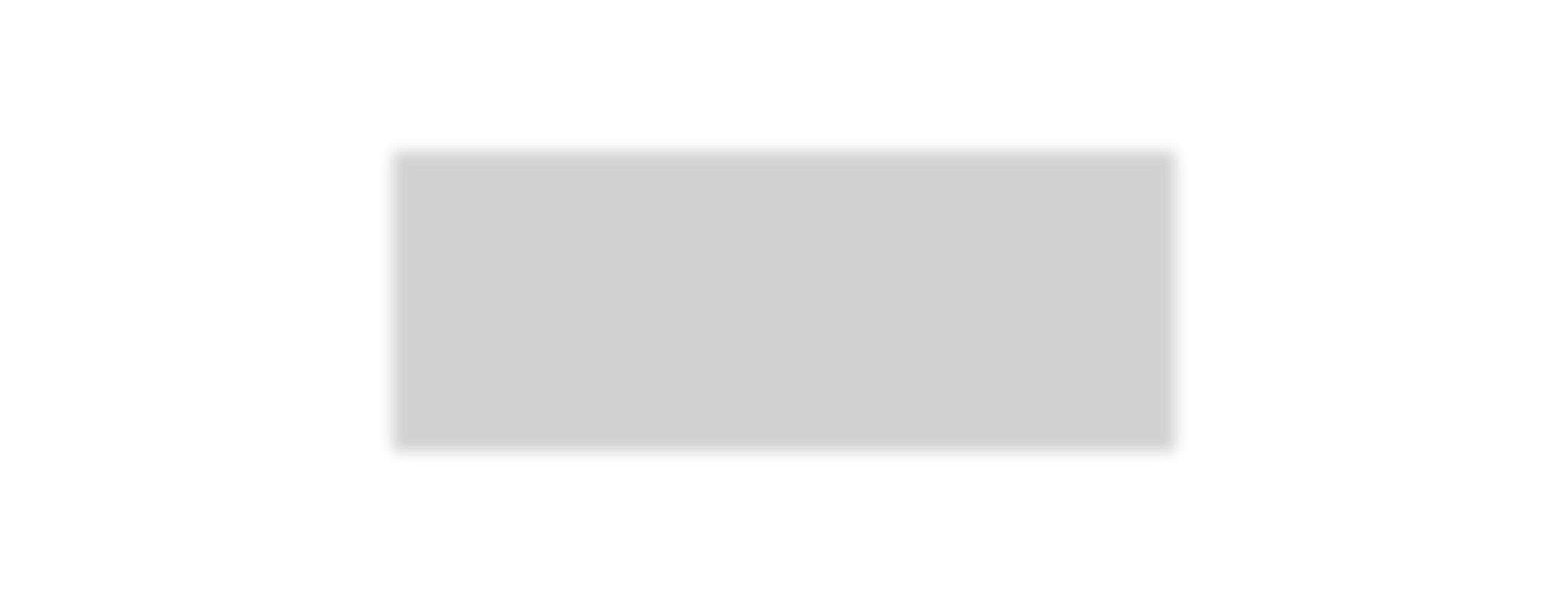 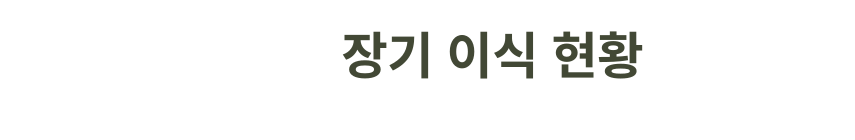 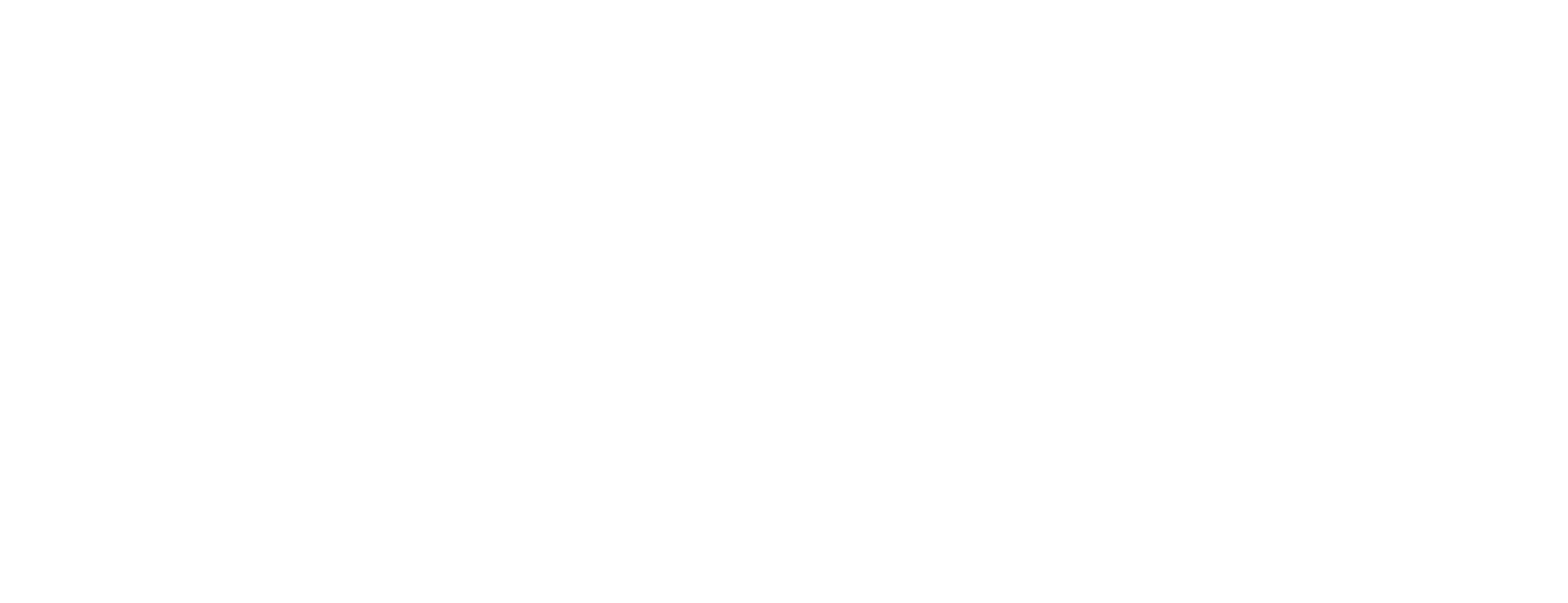 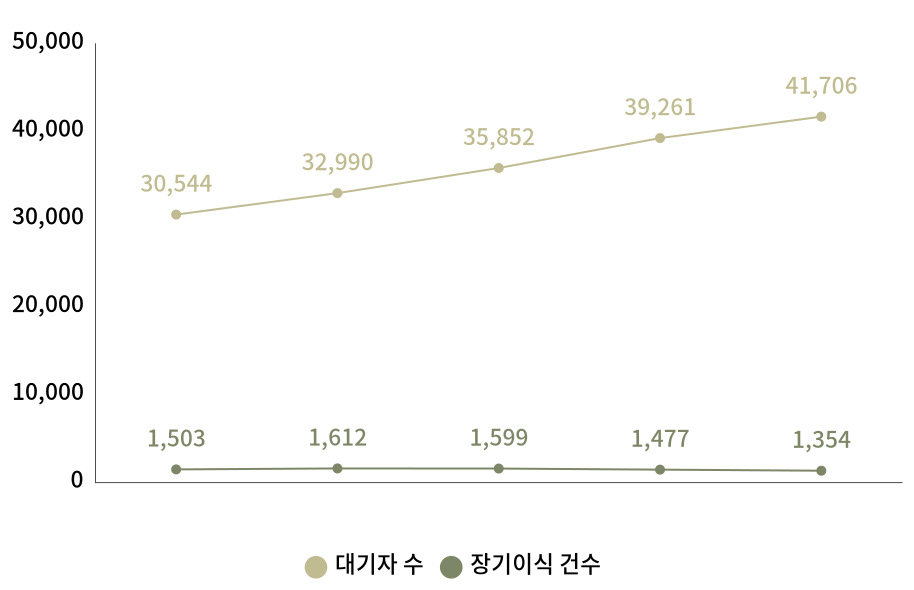 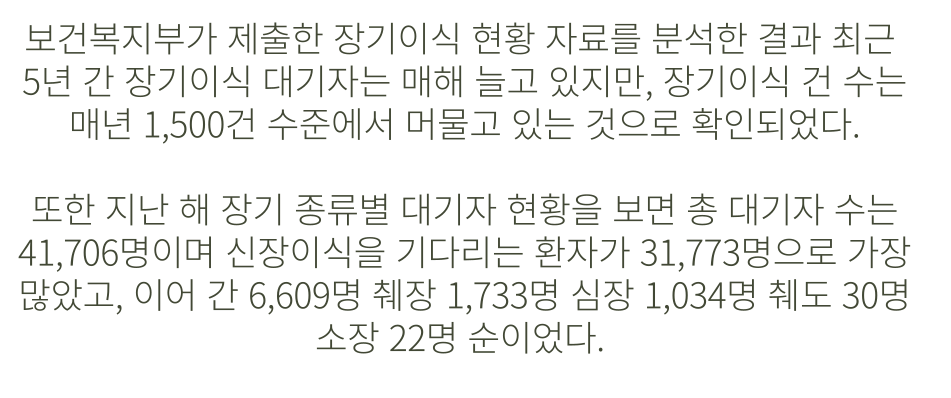 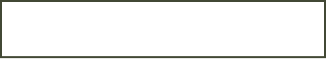 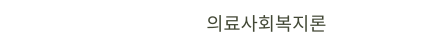 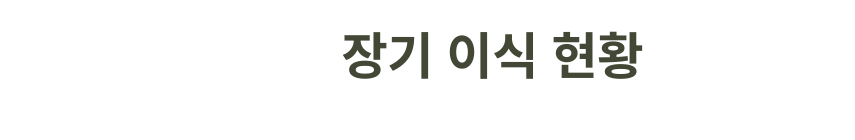 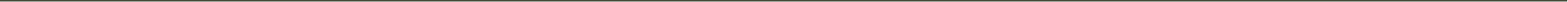 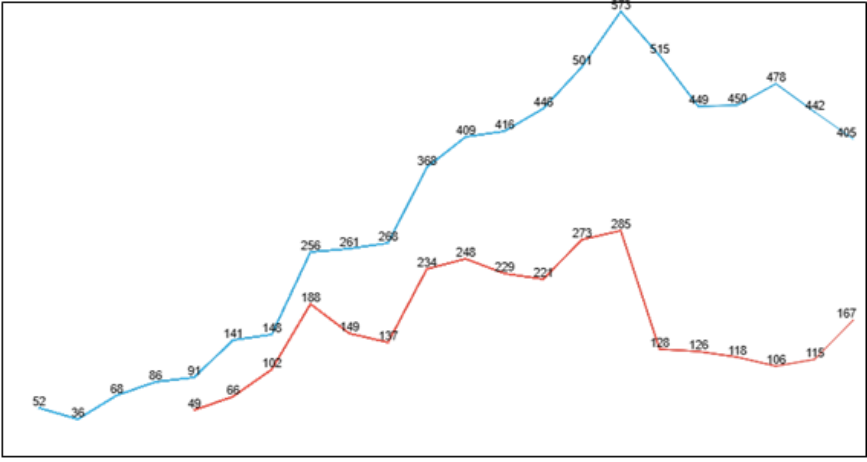 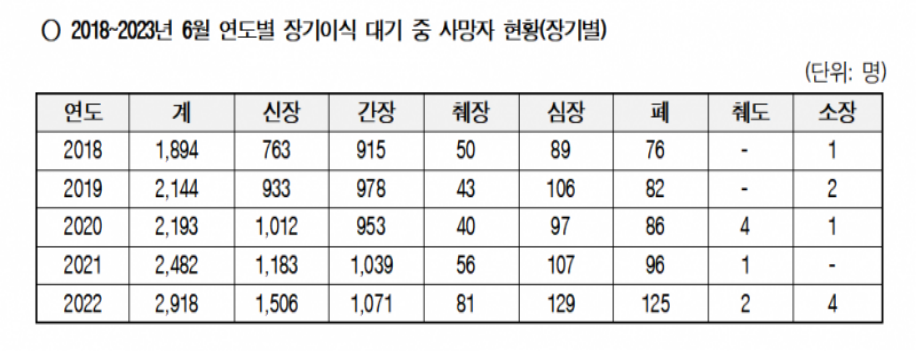 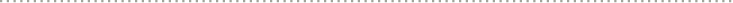 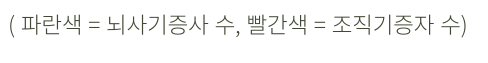 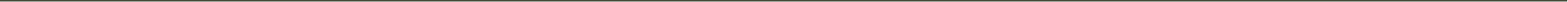 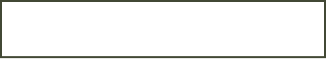 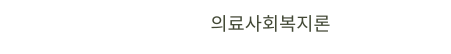 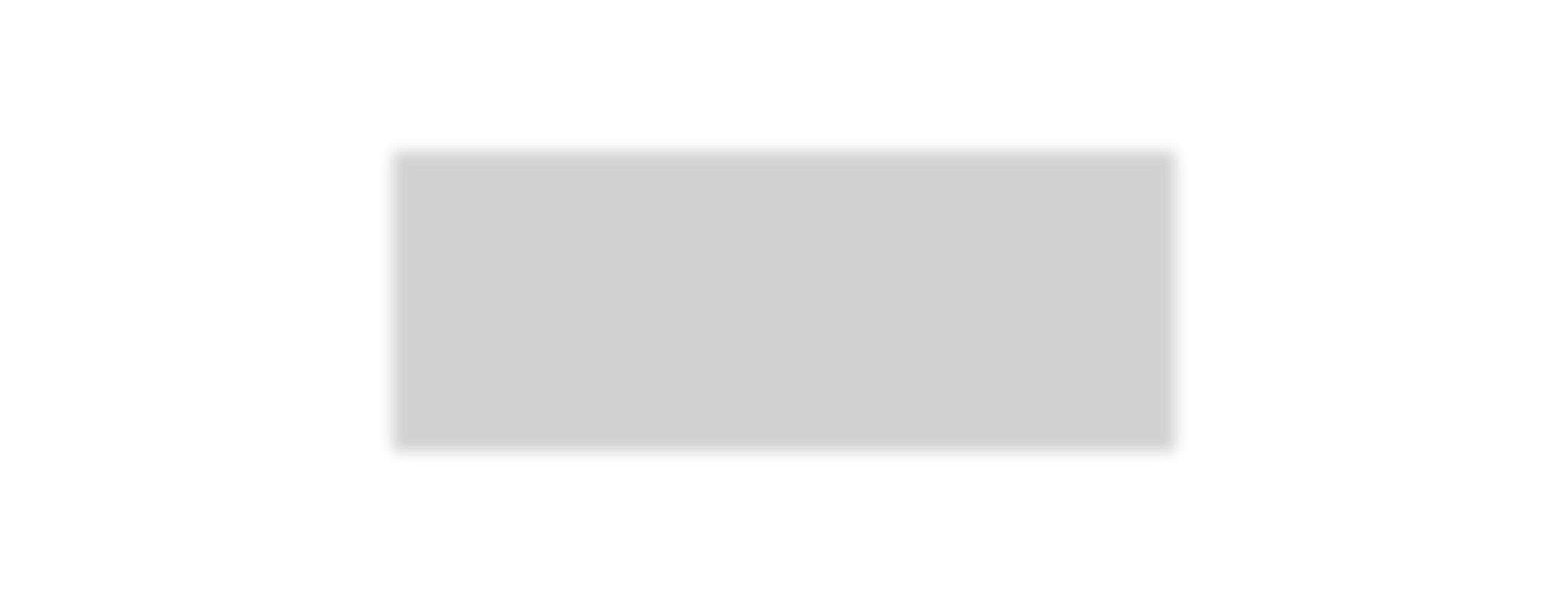 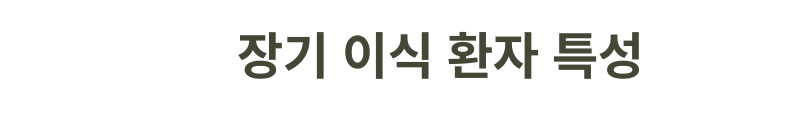 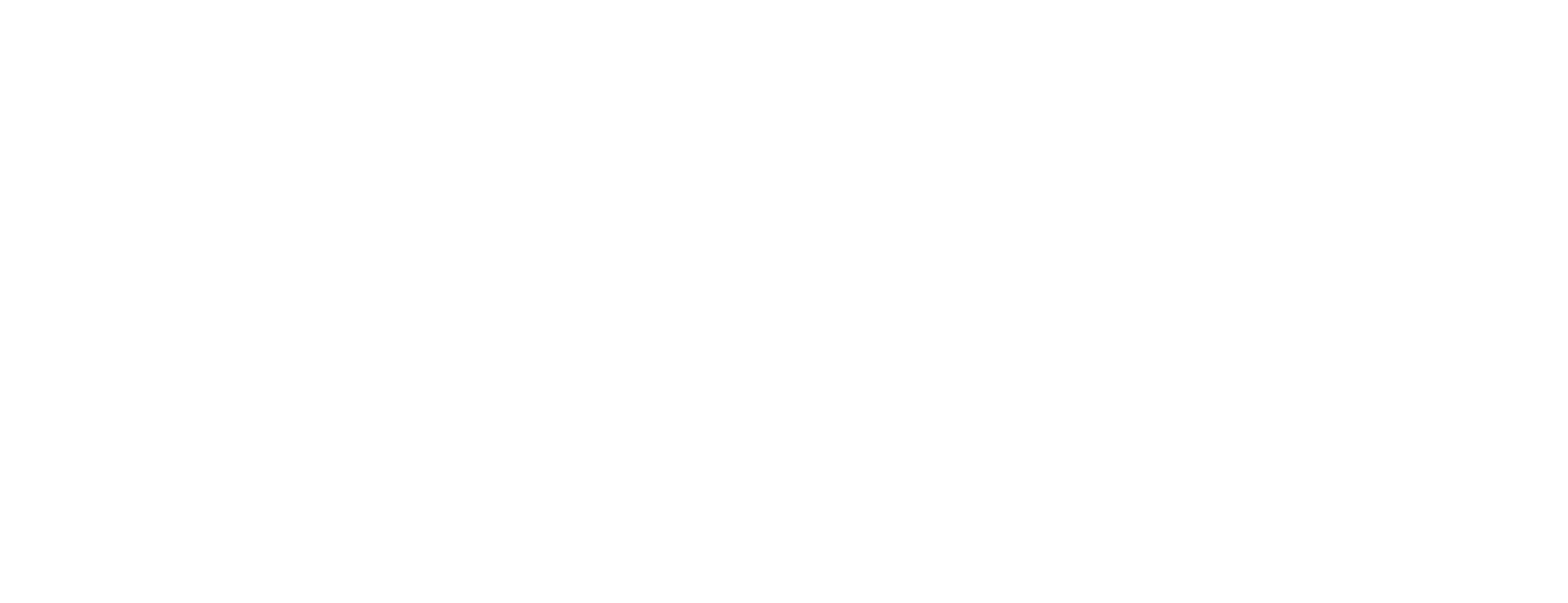 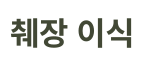 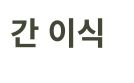 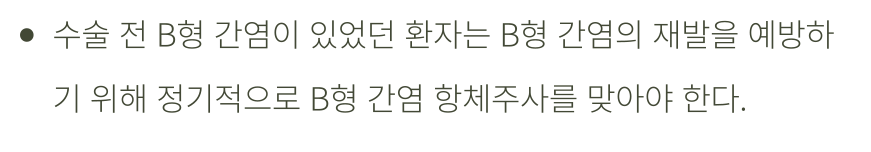 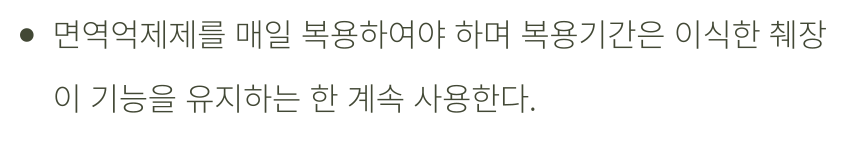 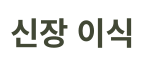 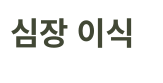 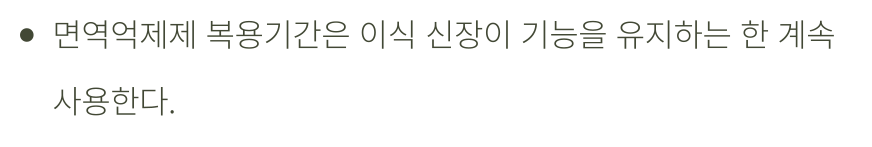 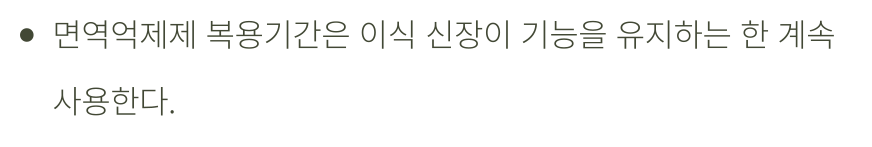 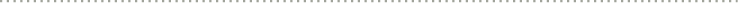 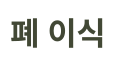 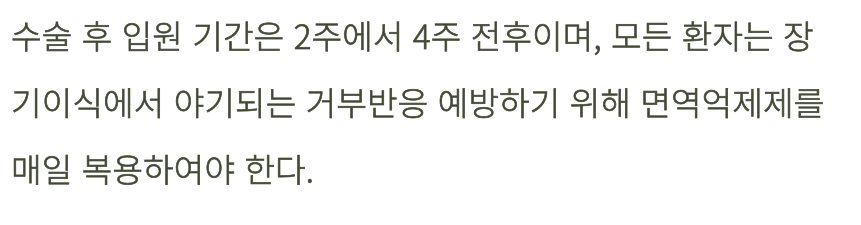 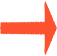 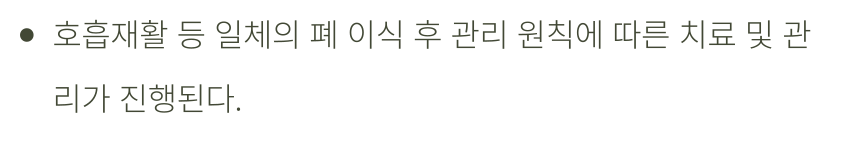 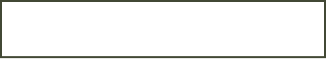 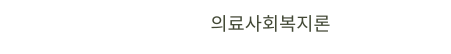 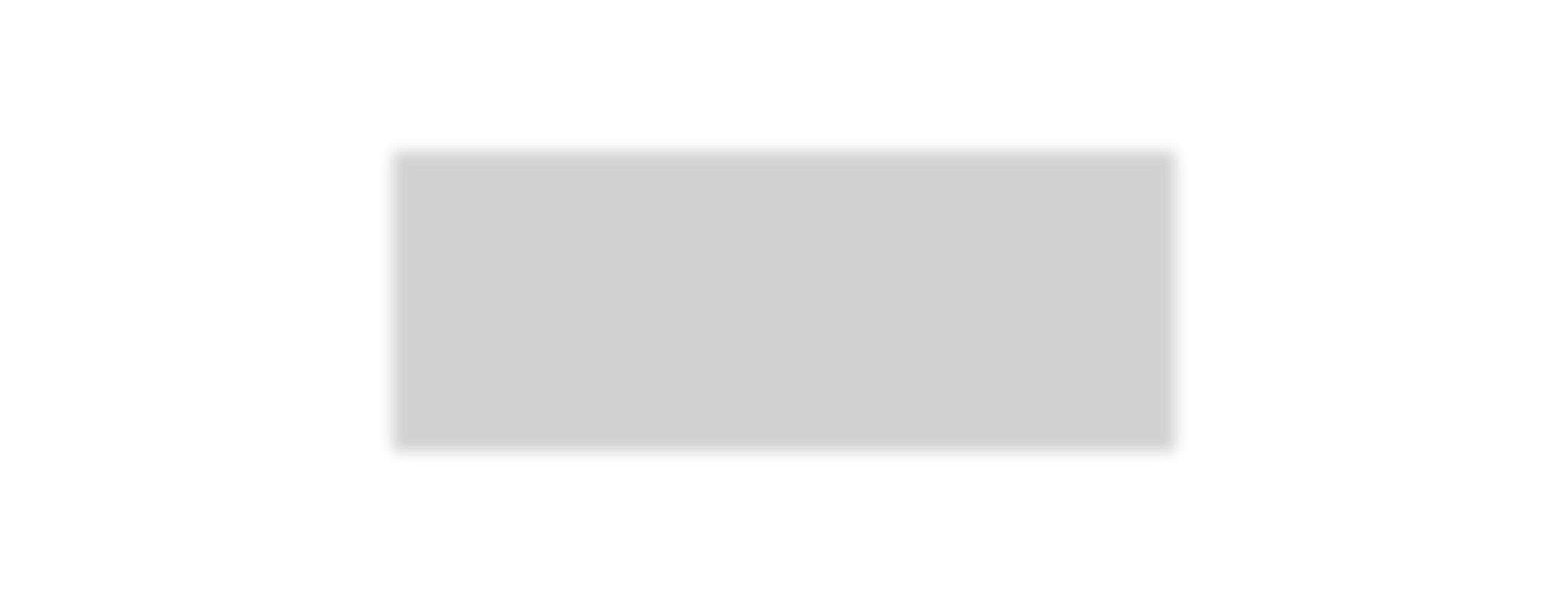 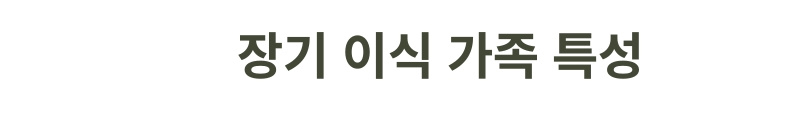 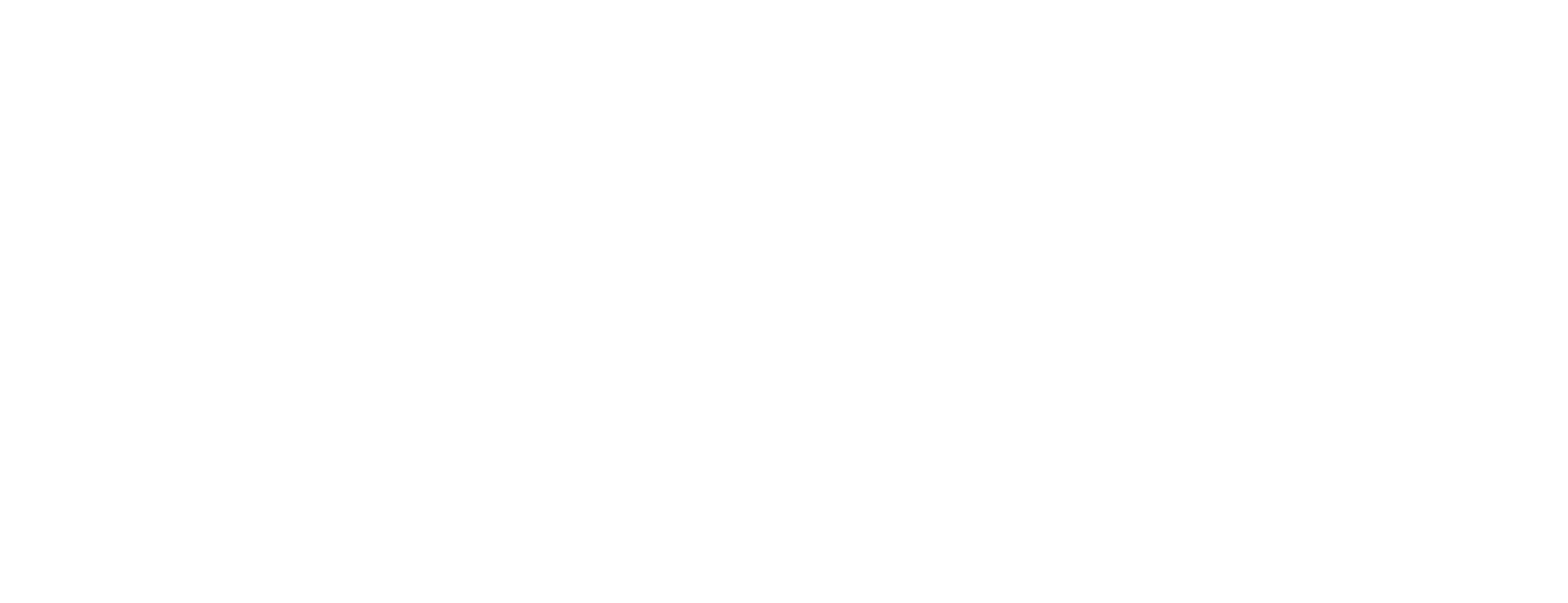 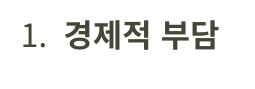 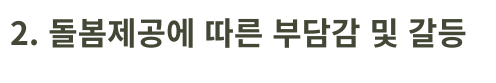 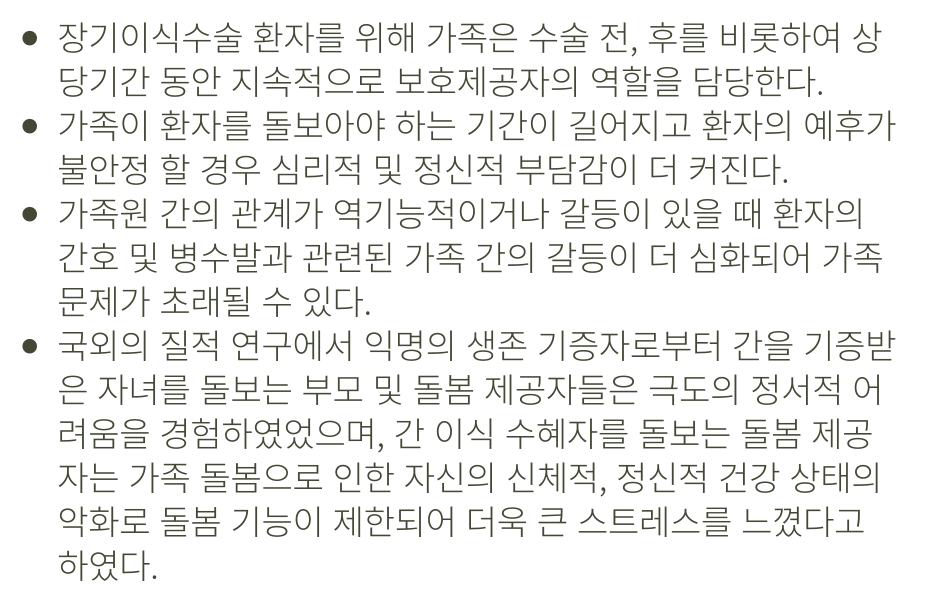 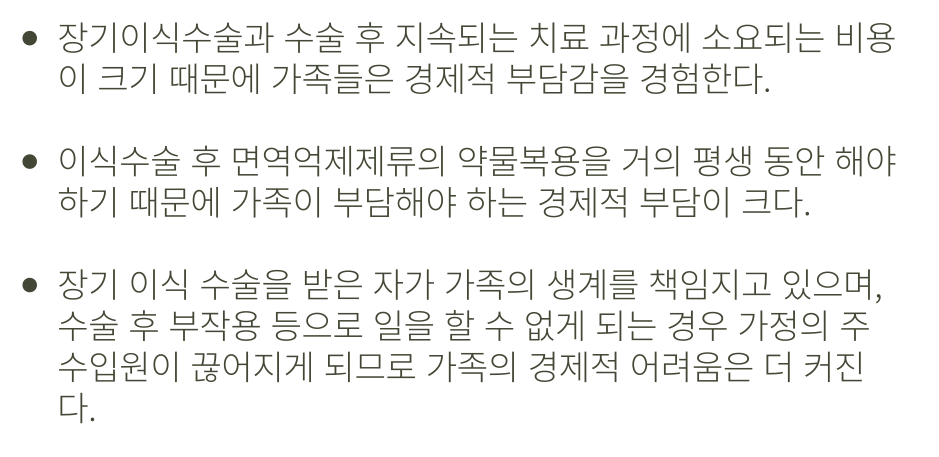 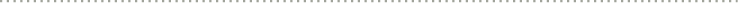 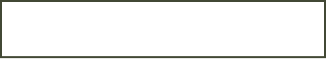 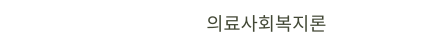 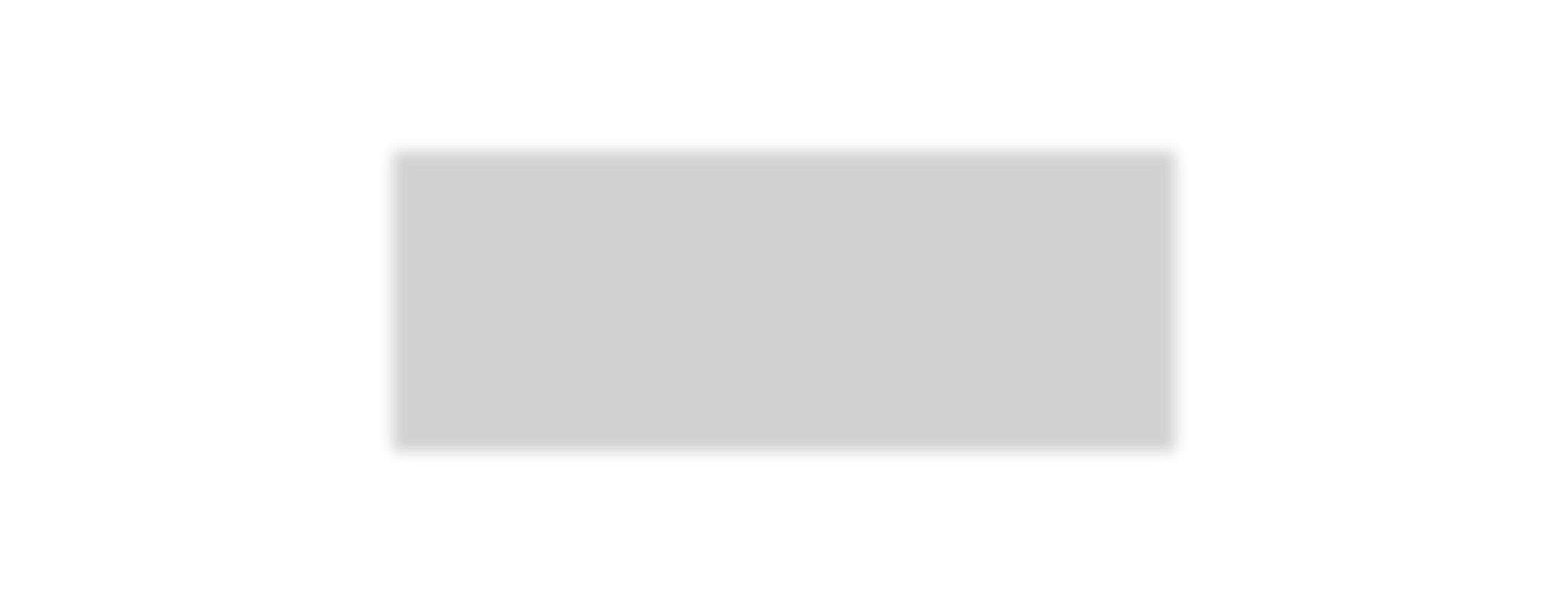 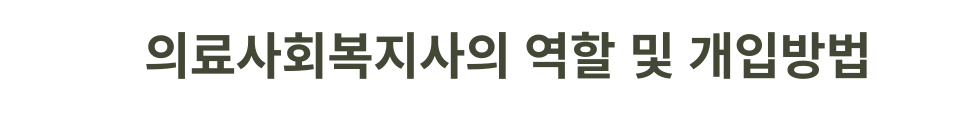 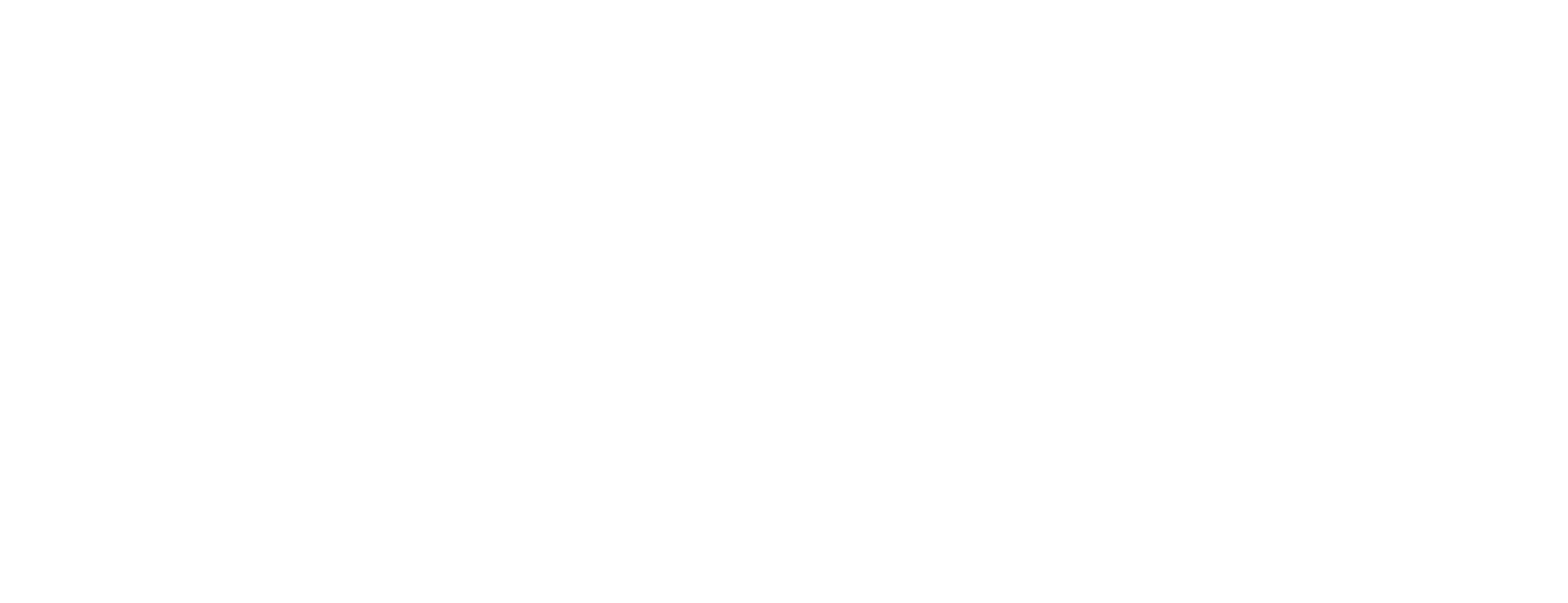 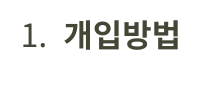 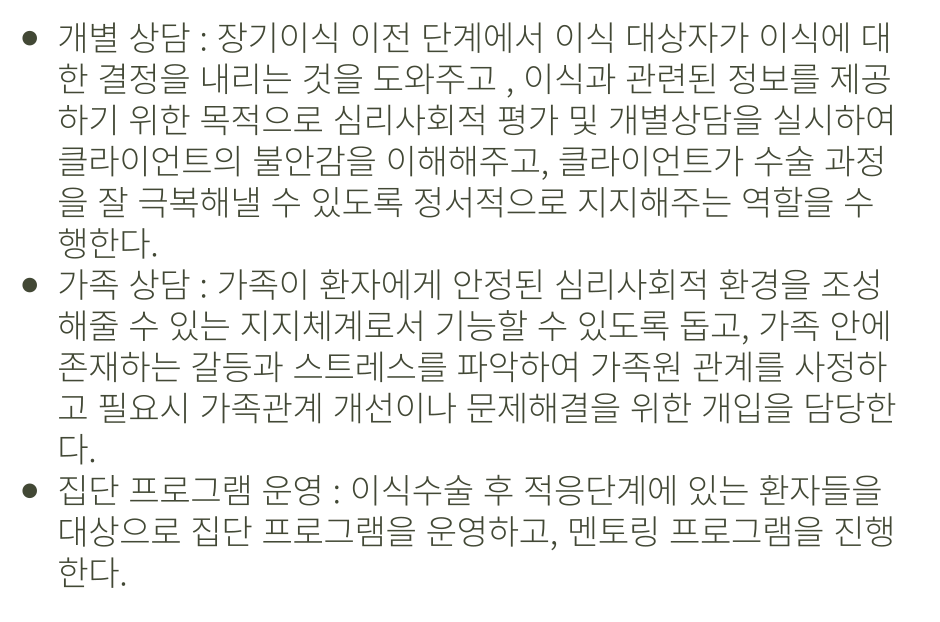 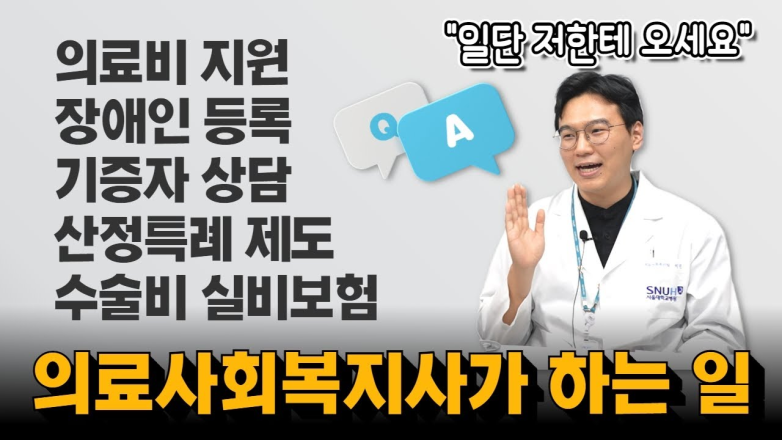 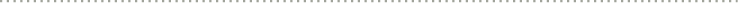 (42) (EP174) 간이식 환자가 의료사회복지사를 반드시 만나야 하는 이유 | 서울대병원 이진 의료사회복지사, 장기이식센터 김주희 코디네이터, 간담췌외과 김재윤 전임의 - YouTube
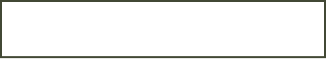 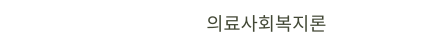 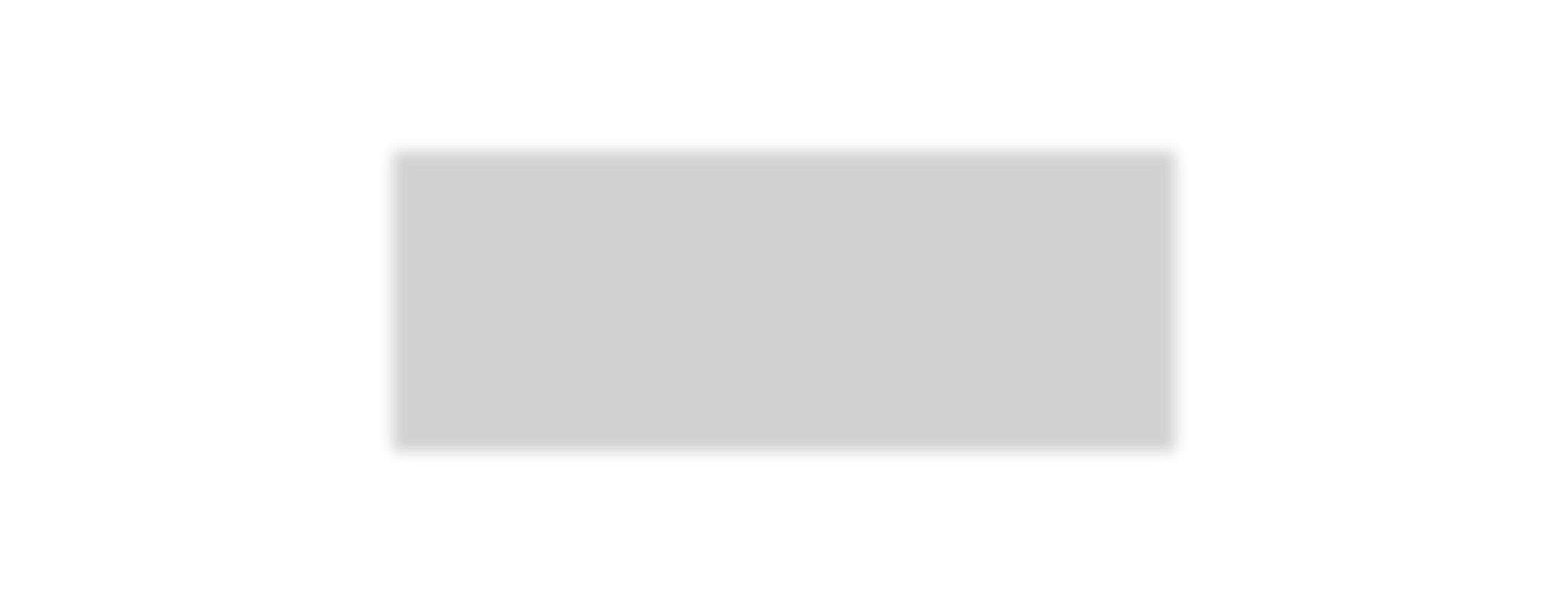 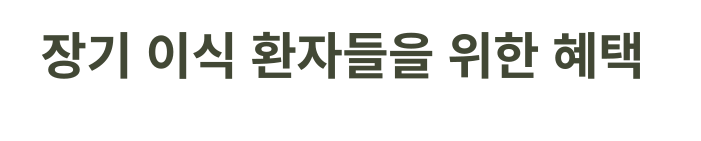 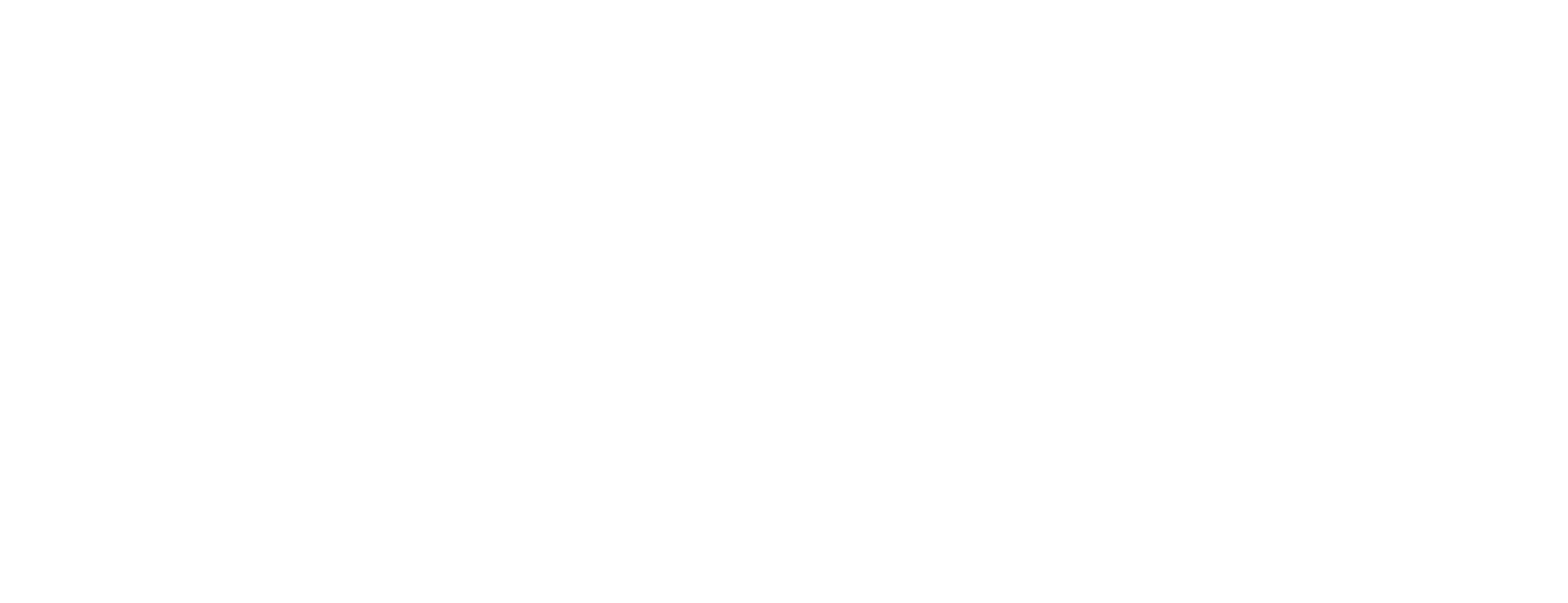 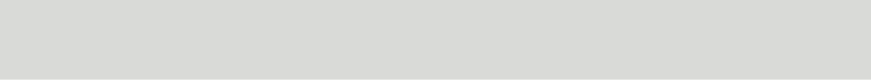 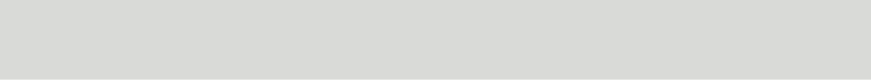 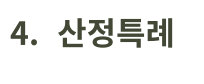 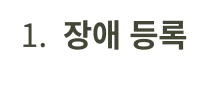 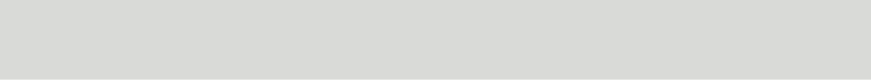 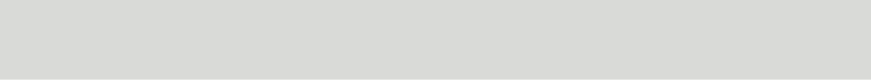 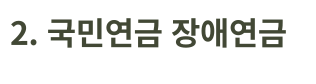 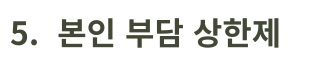 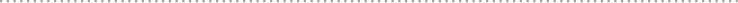 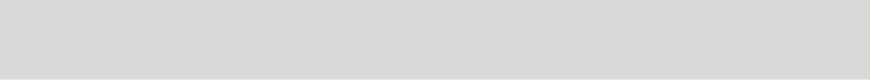 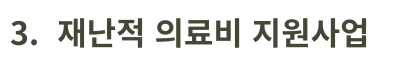 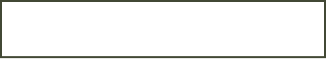 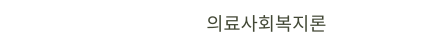 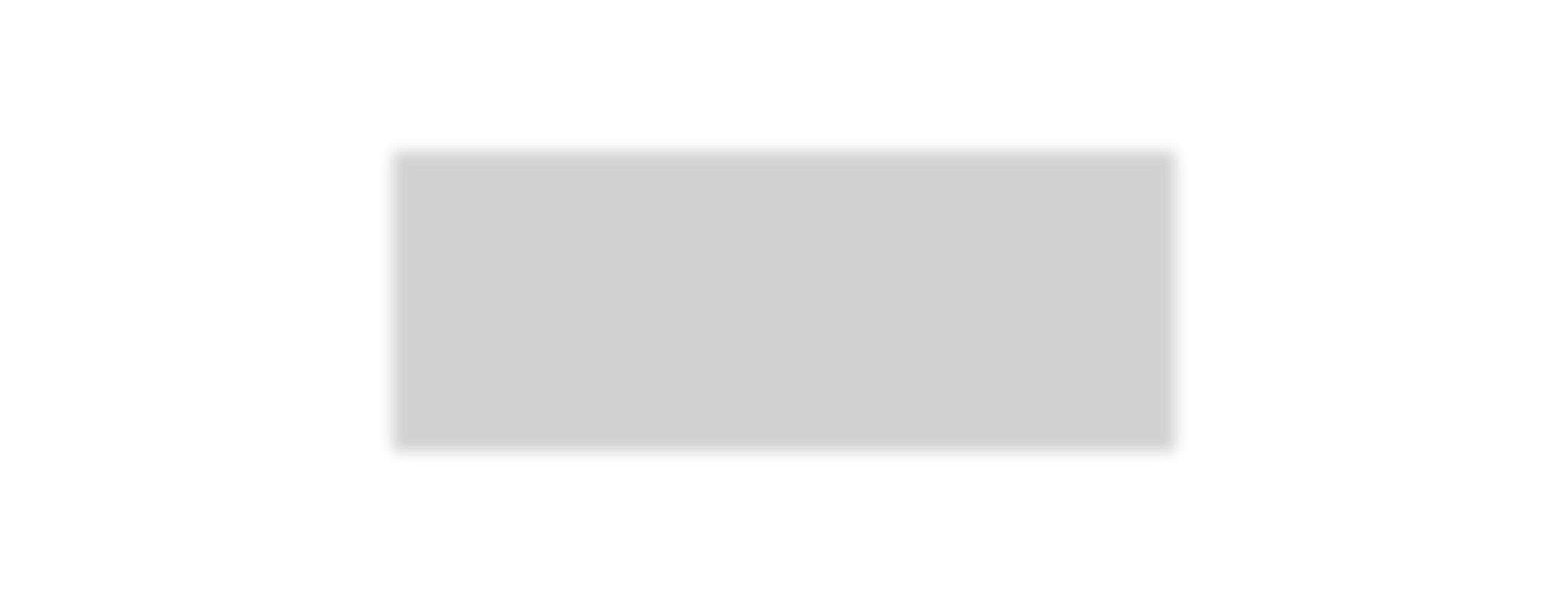 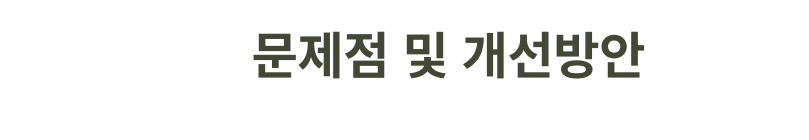 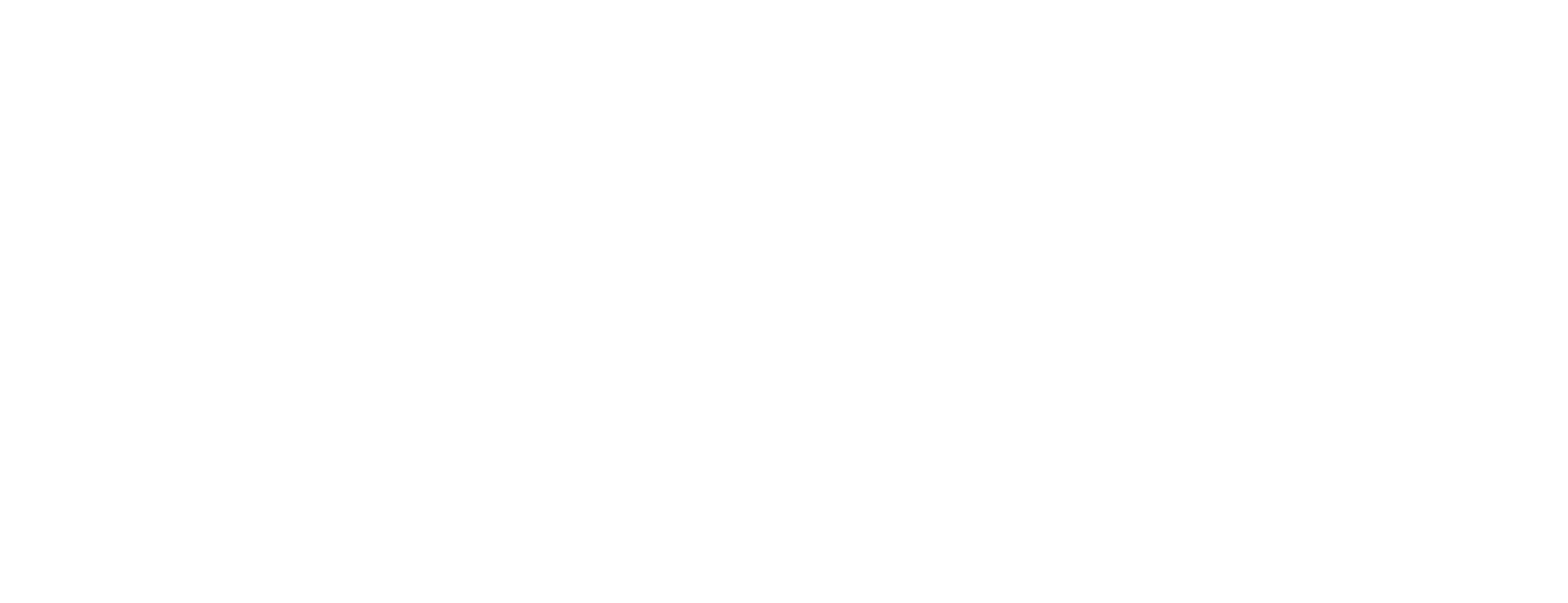 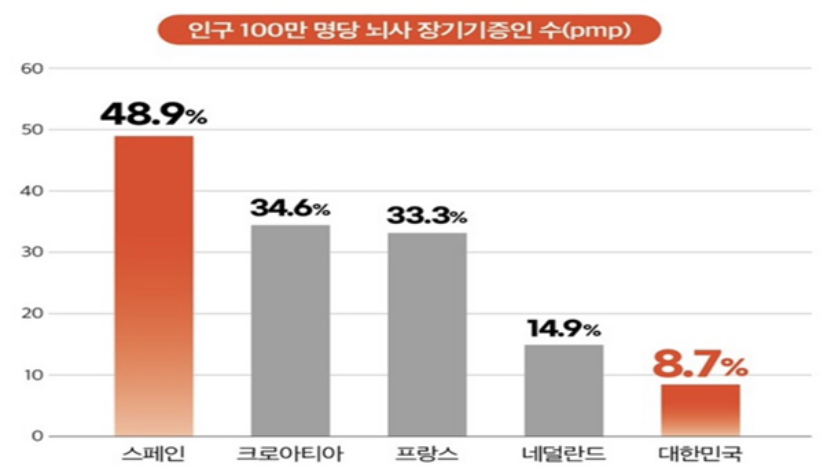 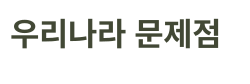 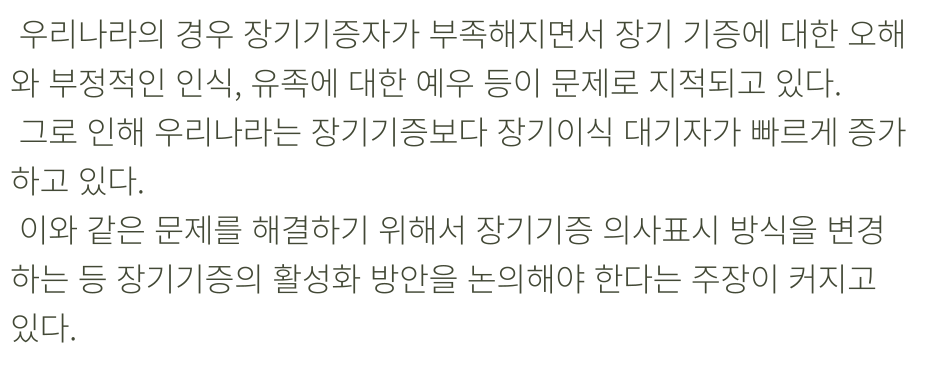 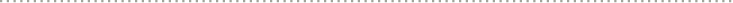 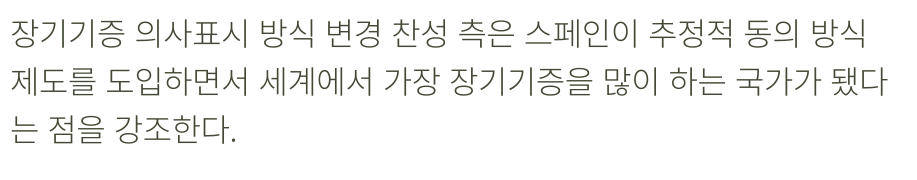 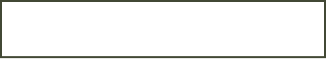 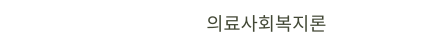 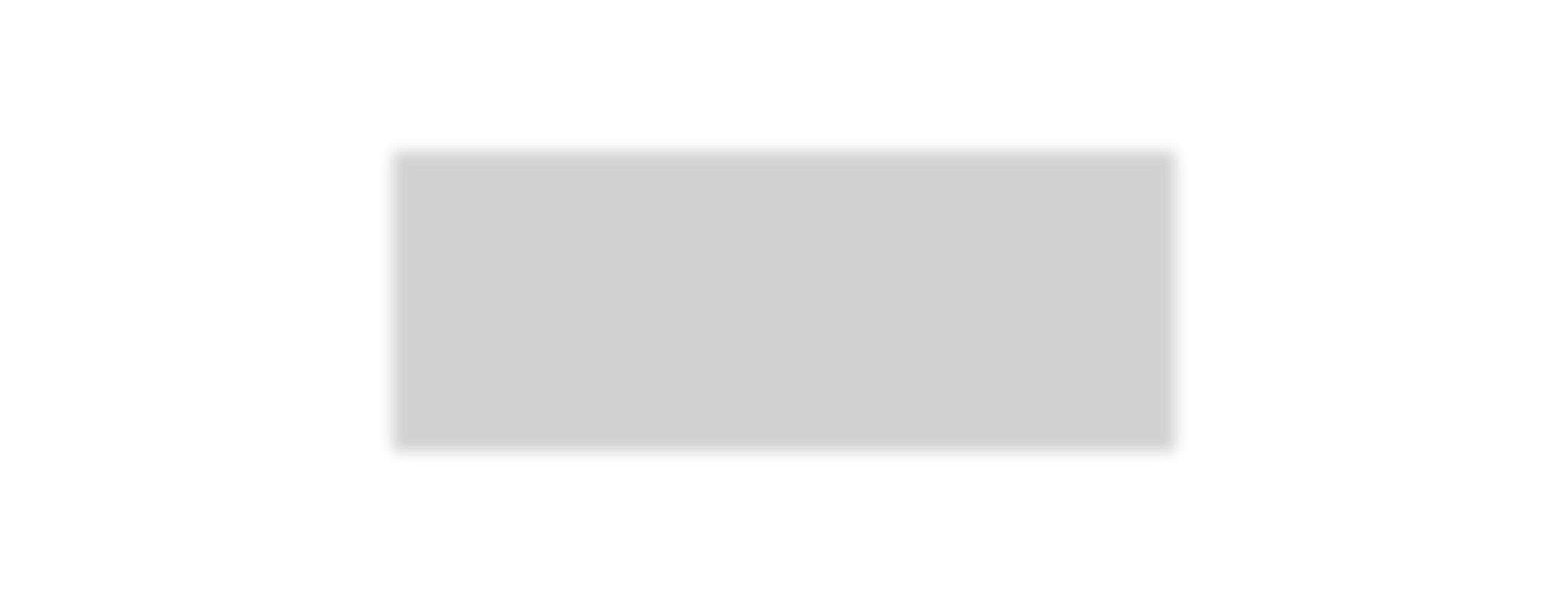 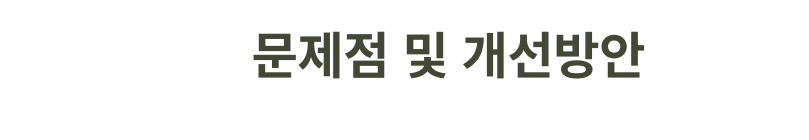 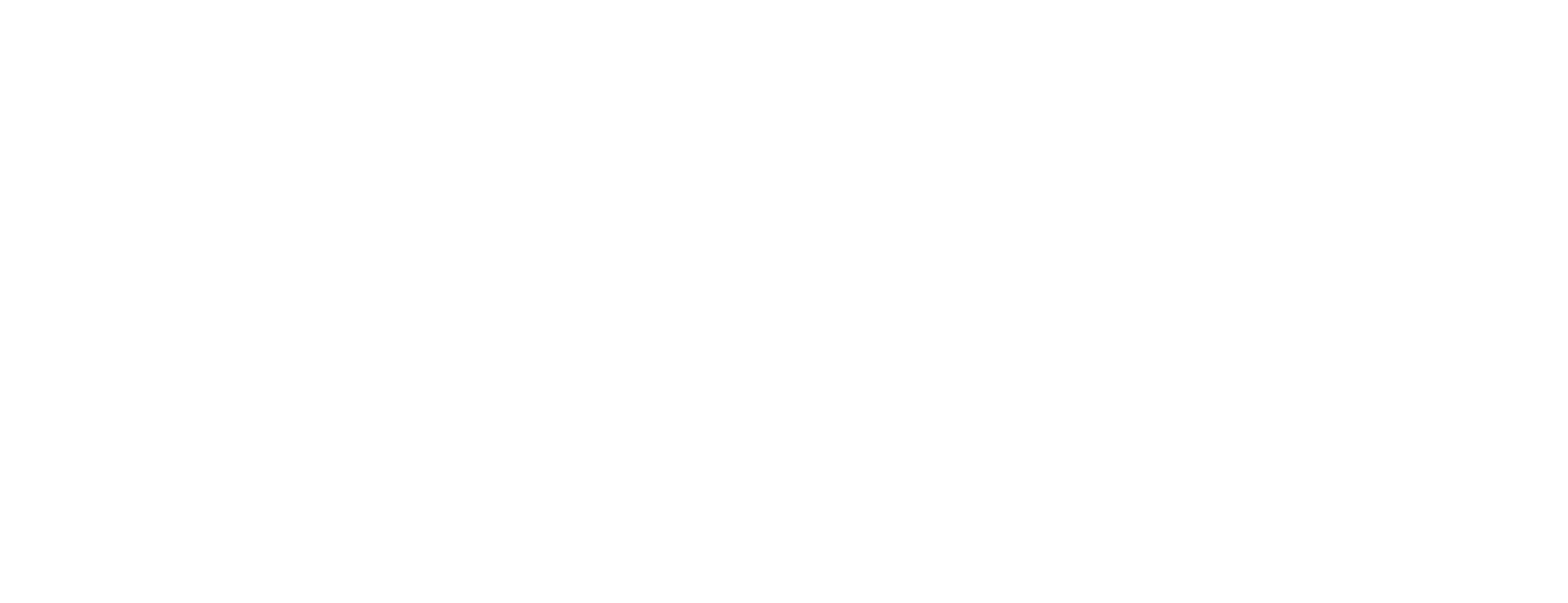 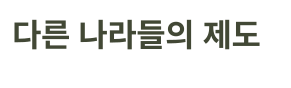 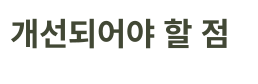 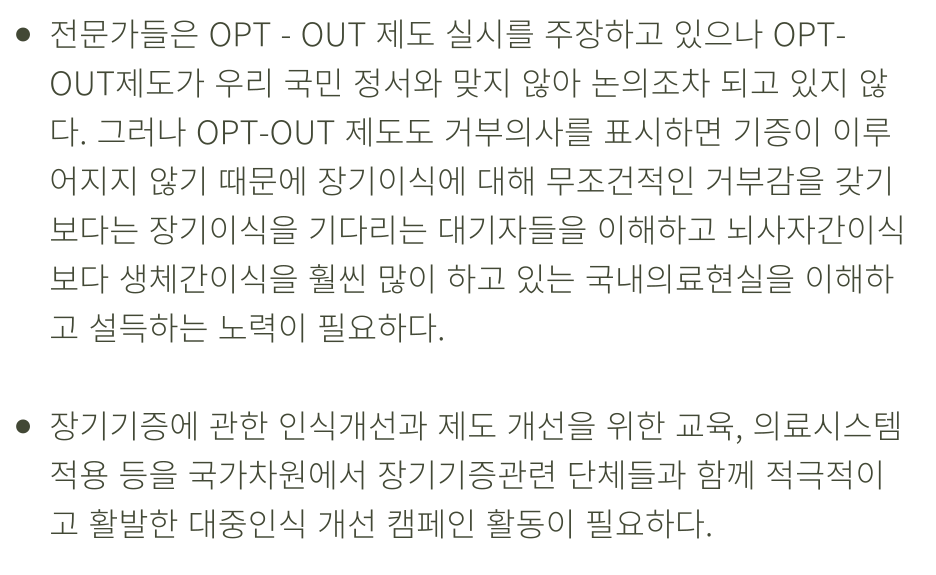 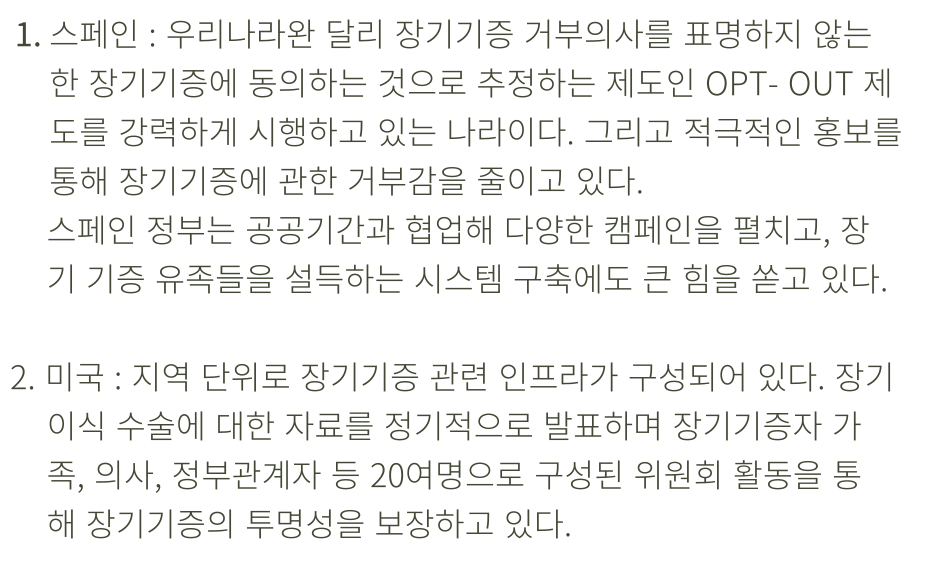 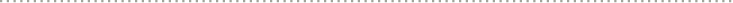 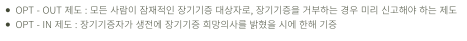 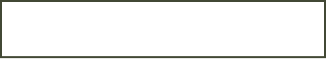 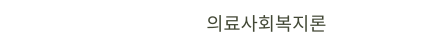 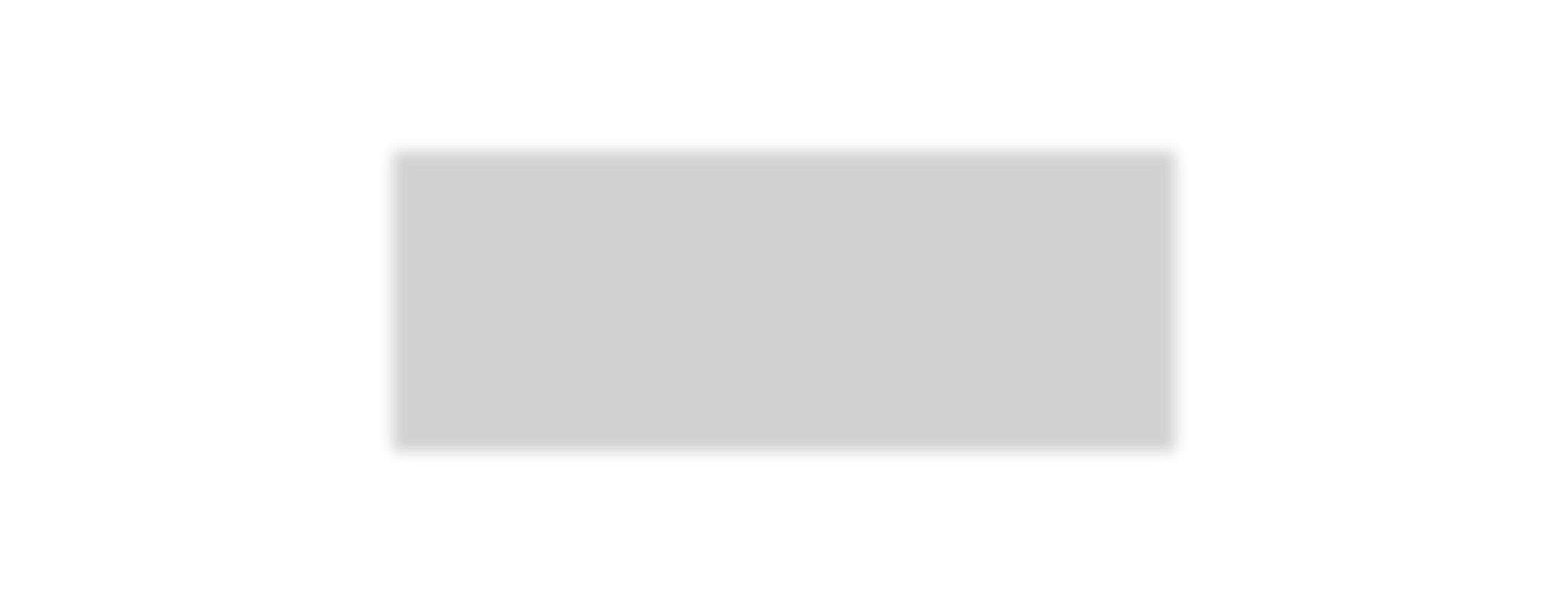 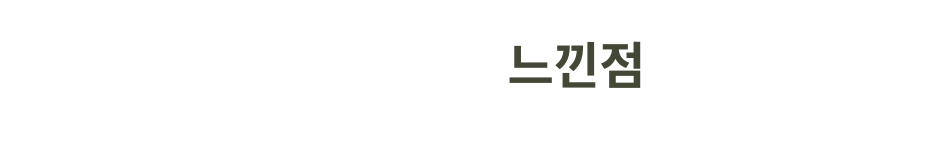 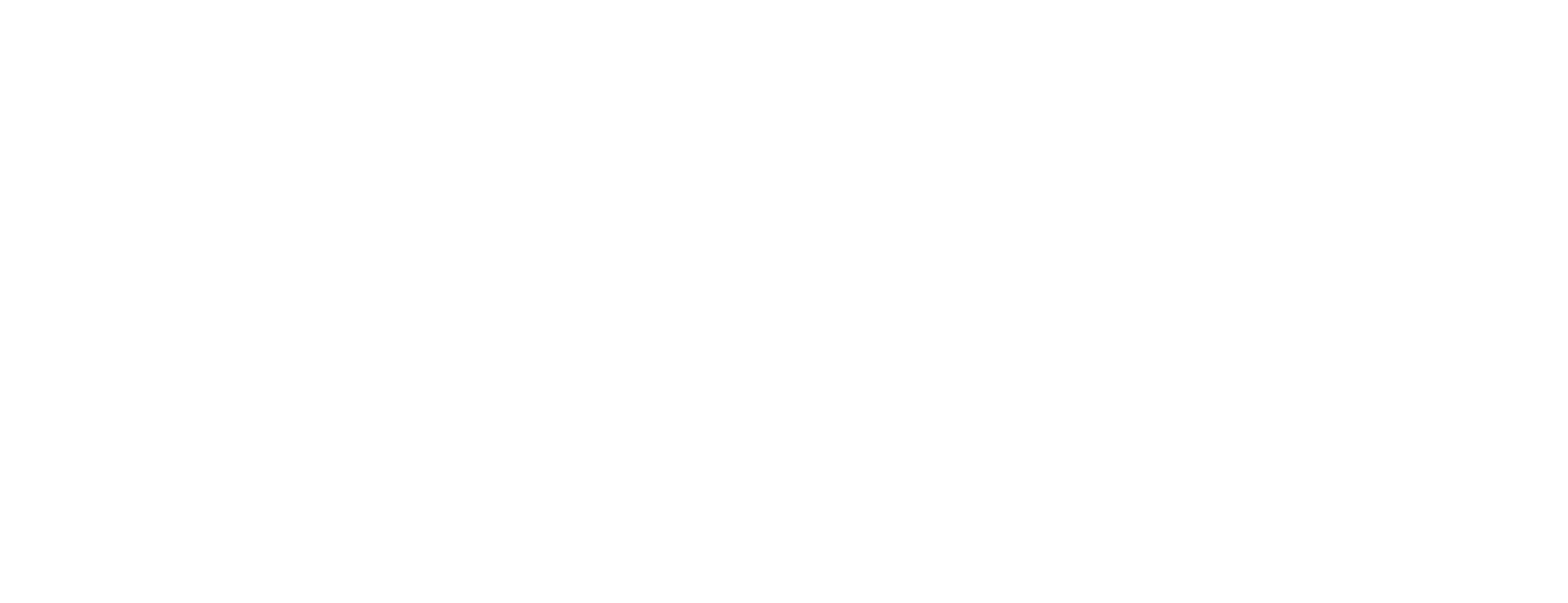 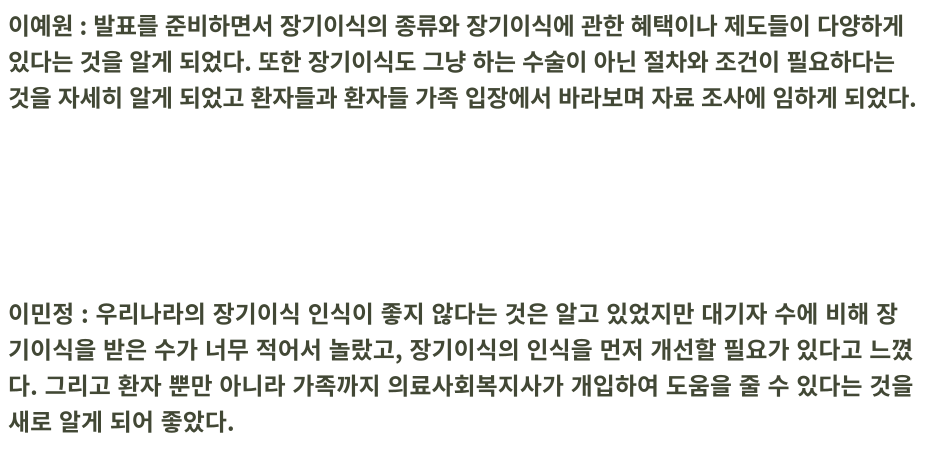 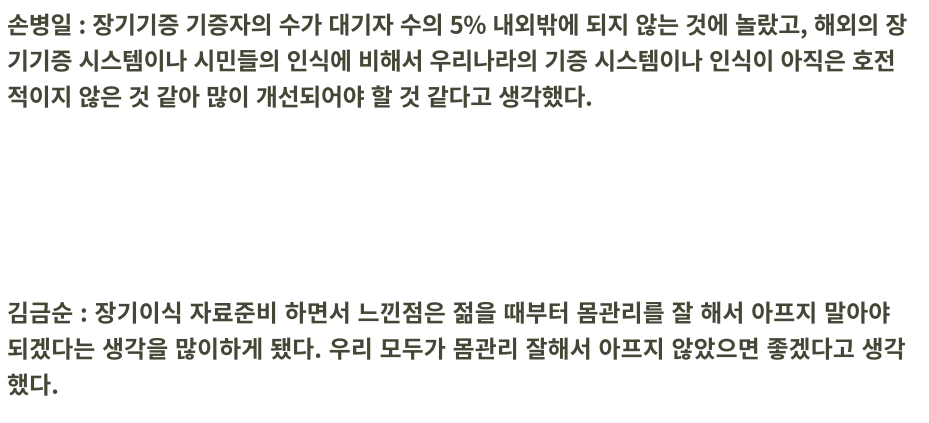 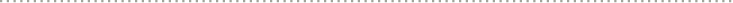 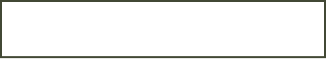 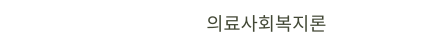 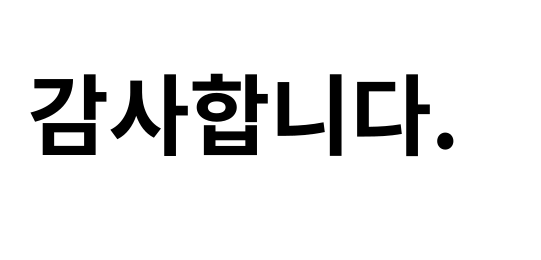 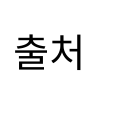 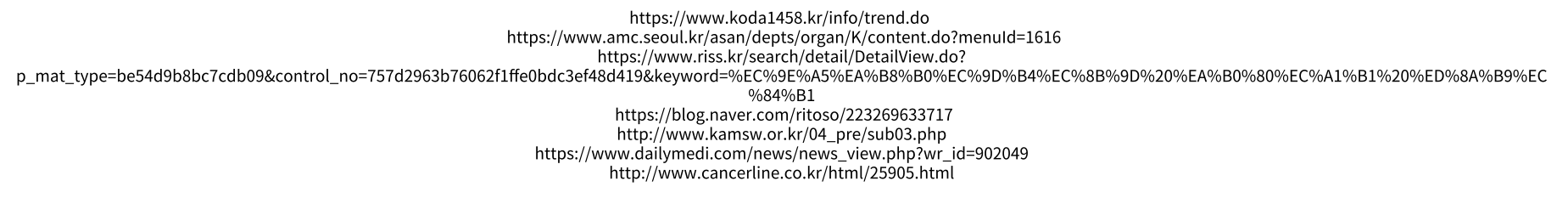